Applications of a high-resolution version of the New England spatial statistical network model to 
the Meduxnekeag: Restoration potential for thermal regimes
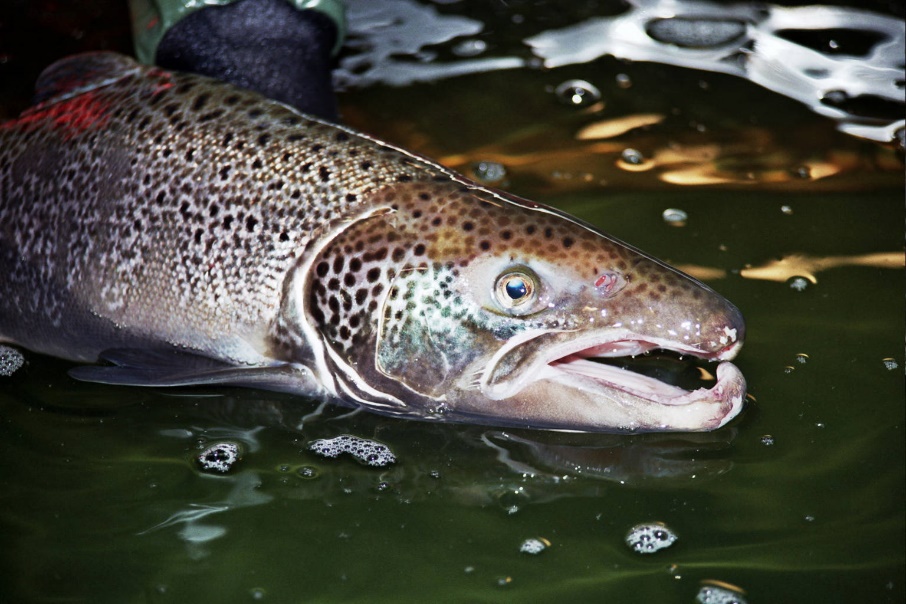 Naomi Detenbeck (U.S. EPA ORD)
Stephanie Figary (former ORISE at ACESD)
Cara O’Donnell (Houlton Band of Maliseets)
Maine Water Temperature Working Group Meeting
Augusta, ME
December 3, 2019
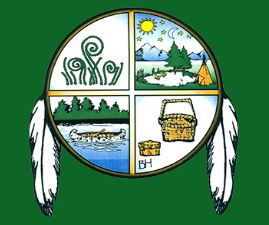 Office of Research and Development
Center for Environmental Measurement and Modeling/Atlantic Coastal Environmental Sciences Division Division
12/03/2019
Goals
Overall: Expand habitat for brook trout and restored native Atlantic salmon populations
Determine location of existing cold water refuges for salmonids and brook trout
Select areas for riparian restoration
1
Spatial Statistical Network Models
Linear regression models
Built on stream/river network (e.g., NHDPlus)
Account for spatial autocorrelation (tendency for points close together to be more similar)
If spatial autocorrelation is ignored, this increases the probability of Type I errors – assuming effects are significant when they aren’t
Use watershed area (indicator of discharge) as a weighting factor for relative influence
2
Spatial Statistical Network Models
SSN model: quick review
Linear regression models
Built on stream/river network (e.g., NHDPlus)
Account for spatial autocorrelation (tendency for points close together to be more similar)
If spatial autocorrelation is ignored, this increases the probability of Type I errors – assuming effects are significant when they aren’t
Use watershed area (indicator of discharge) as a weighting factor for relative influence
3
Spatial Statistical Network Models
SSN model: quick review
Linear regression models
Built on stream/river network (e.g., NHDPlus)
Account for spatial autocorrelation (tendency for points close together to be more similar)
If spatial autocorrelation is ignored, this increases the probability of Type I errors – assuming effects are significant when they aren’t
Use watershed area (indicator of discharge) as a weighting factor for relative influence
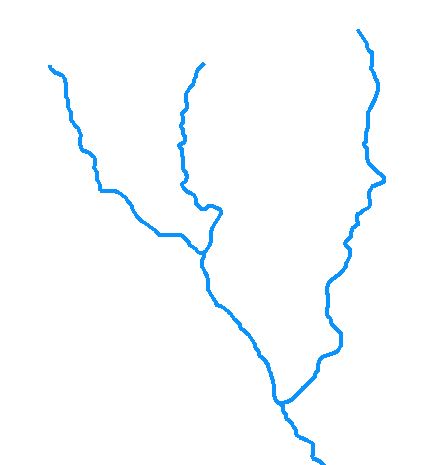 Stream network
4
Spatial Statistical Network Models
SSN model: quick review
Linear regression models
Built on stream/river network (e.g., NHDPlus)
Account for spatial autocorrelation (tendency for points close together to be more similar)
If spatial autocorrelation is ignored, this increases the probability of Type I errors – assuming effects are significant when they aren’t
Use watershed area (indicator of discharge) as a weighting factor for relative influence
Euclidean
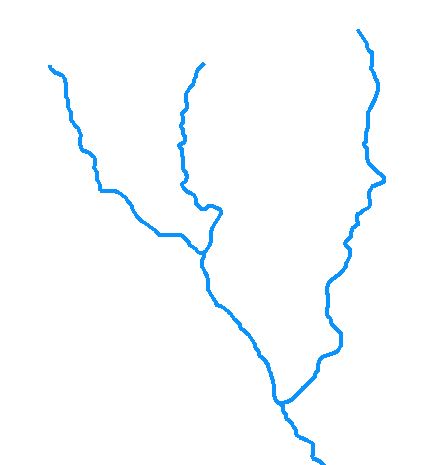 Tail-Up (flow connected)
Tail-Down (flow
   unconnected)
Stream network
5
SSN predictors of New Englandmedian July/August stream/river temperature
Shaded solar radiation
Topographic shading
Riparian shading
Median air temperature
Urban heat index
Percent coarse surficial deposits*
Main channel slope
Watershed storage (lakes + wetlands)
Upstream lake presence & depth
Energy inputs
Groundwater inputs
Retention time
* August only
6
4/20/2020
U.S. Environmental Protection Agency
6
New England SSN modelRiparian restoration scenario
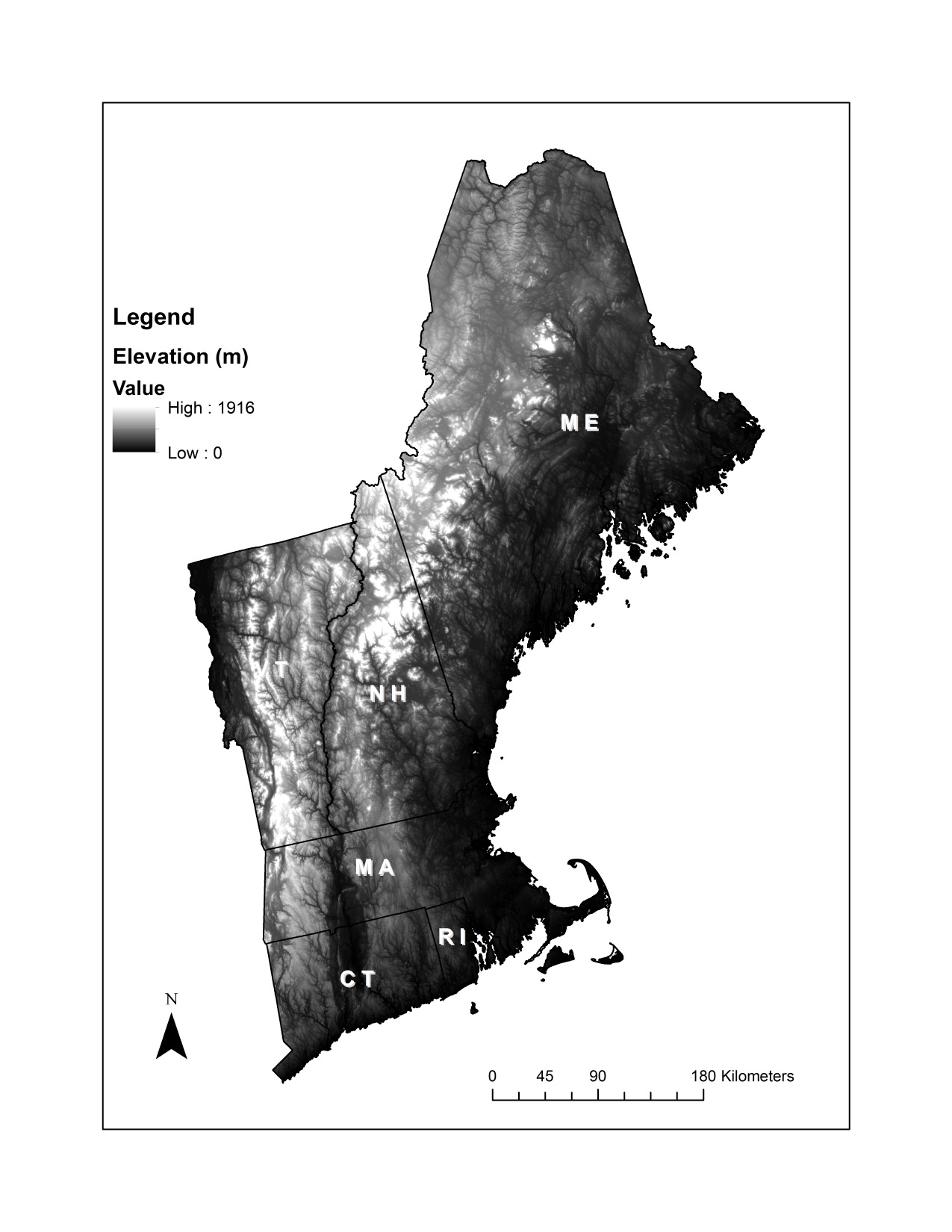 2006 land cover
Canopy cover Watershed storage

Average 2002-2010 median July air temperature

Beachene et al. (2014) thermal regime classes

Tidal class assigned based on maximum elevation of reach < 3 meters

Watersheds extending into Canada not included
(1:100K)
->100%
7
4/20/2020
New England SSN modelRiparian restoration scenario
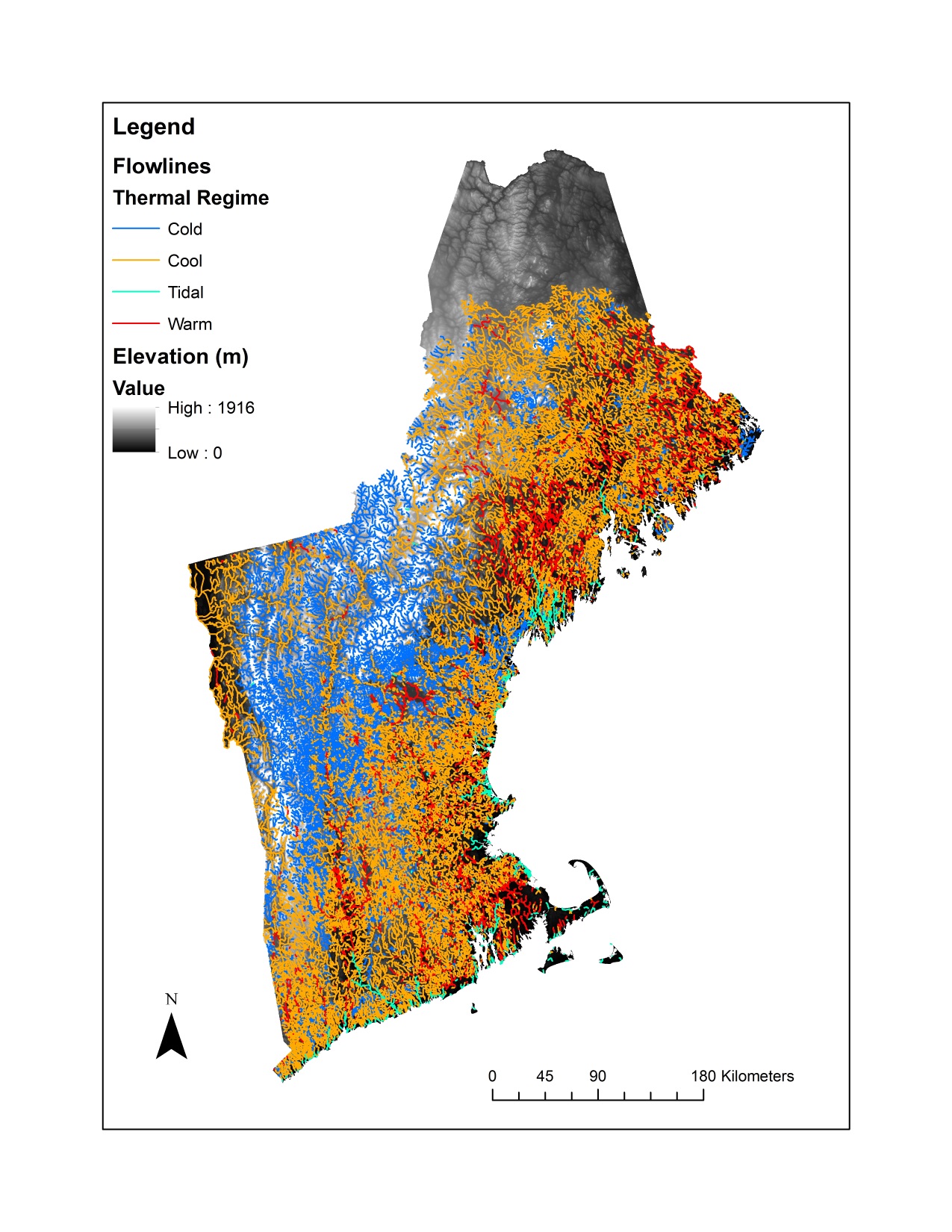 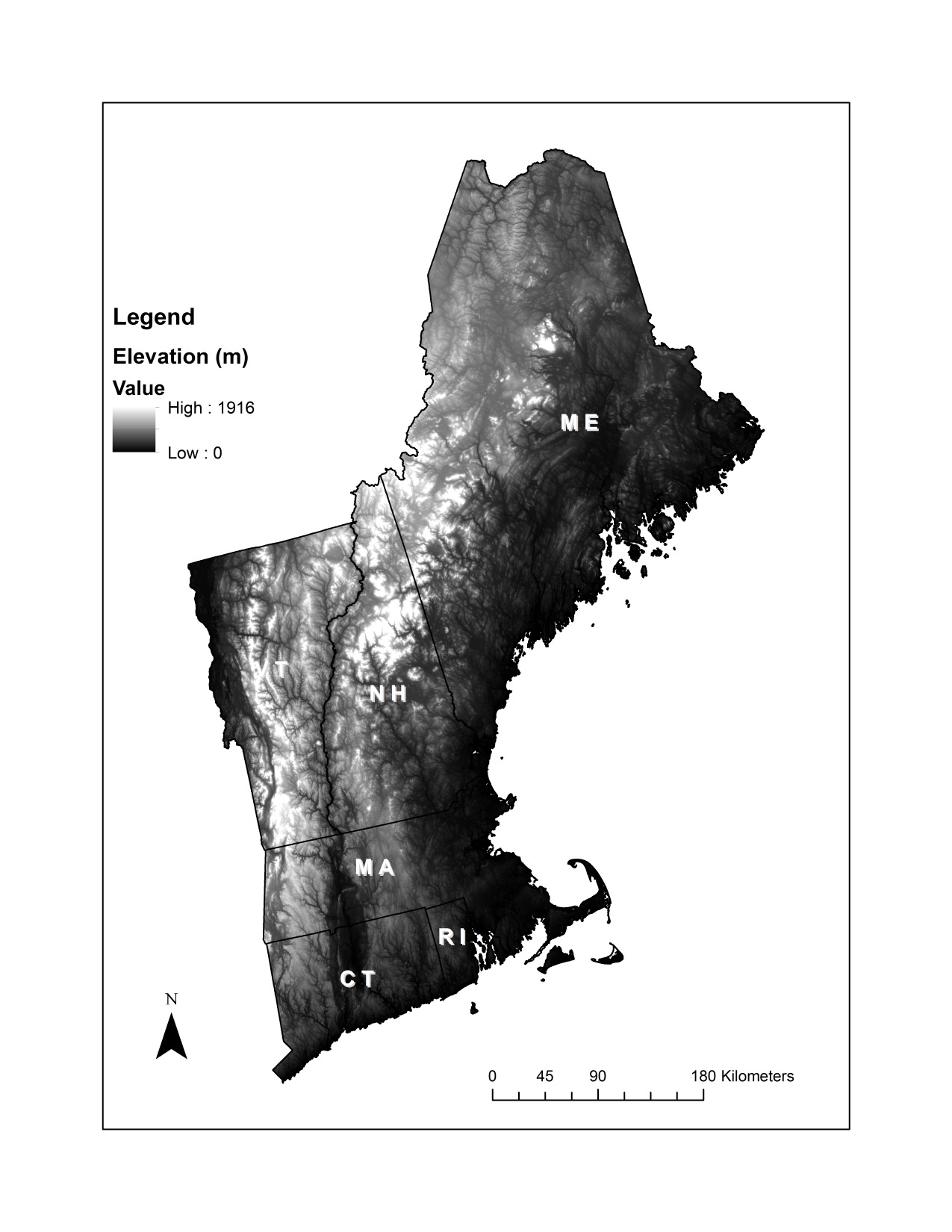 2006 land cover
Canopy cover Watershed storage

Average 2002-2010 median July air temperature

Beachene et al. (2014) thermal regime classes

Tidal class assigned based on maximum elevation of reach < 3 meters

Watersheds extending into Canada not included
(1:100K)
->100%
8
4/20/2020
New England SSN modelRiparian restoration scenario
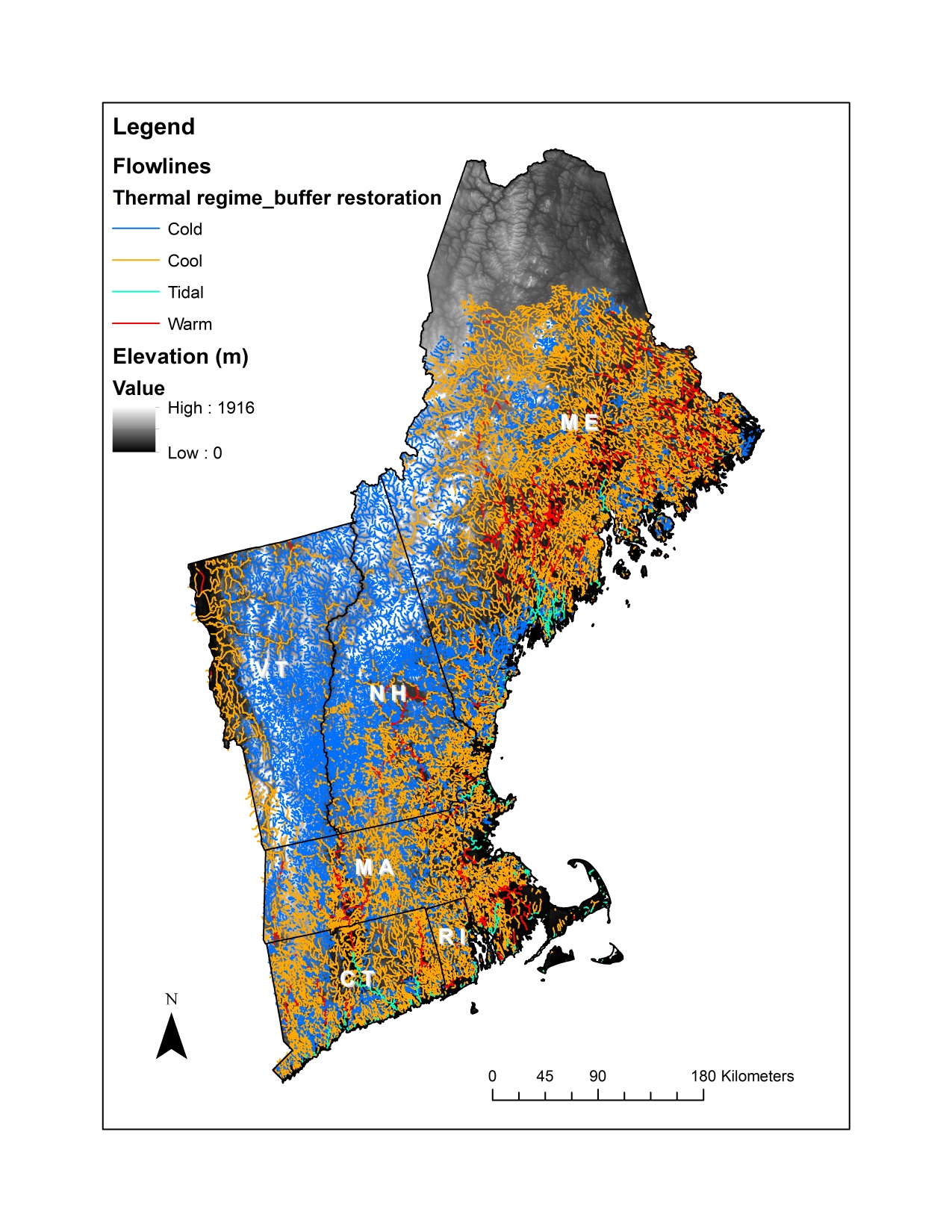 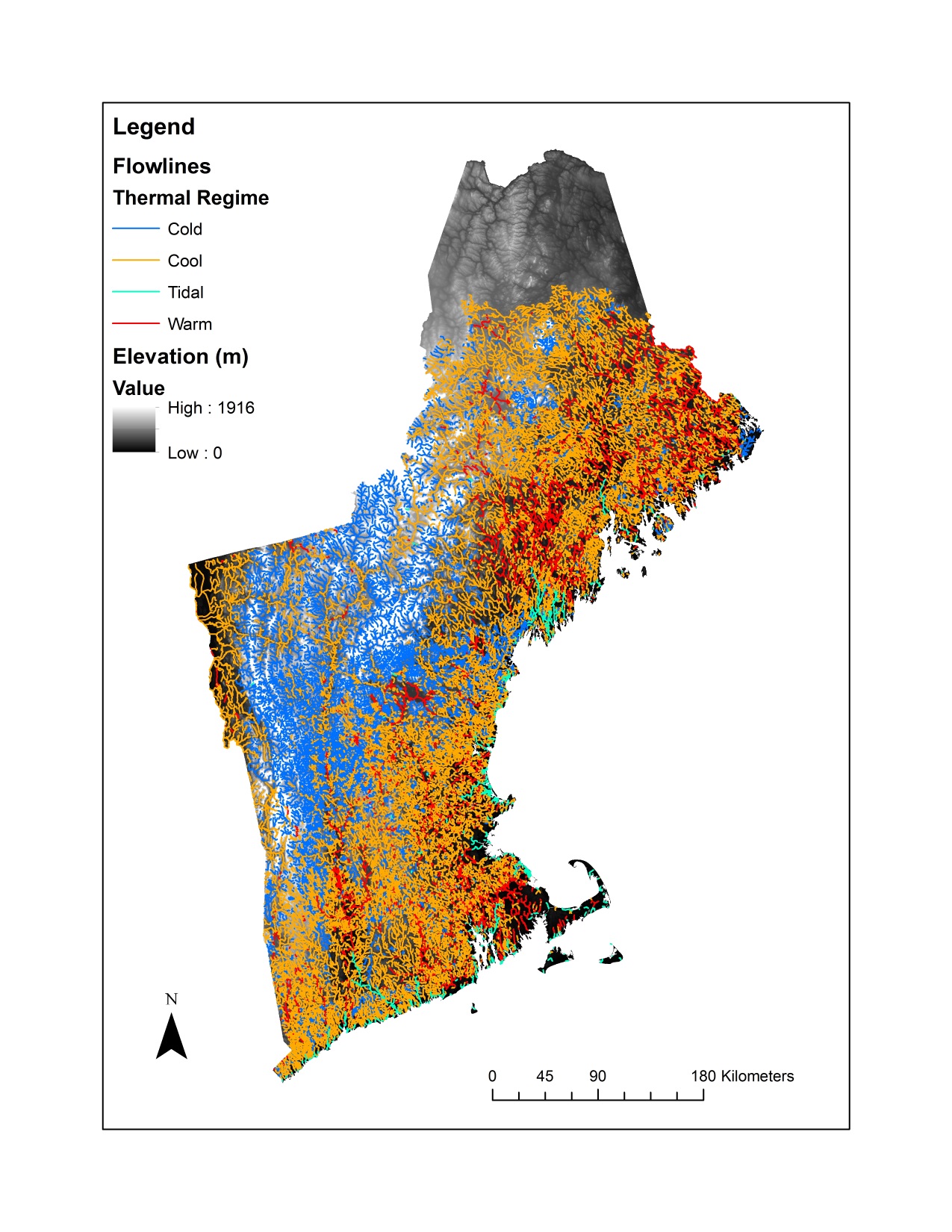 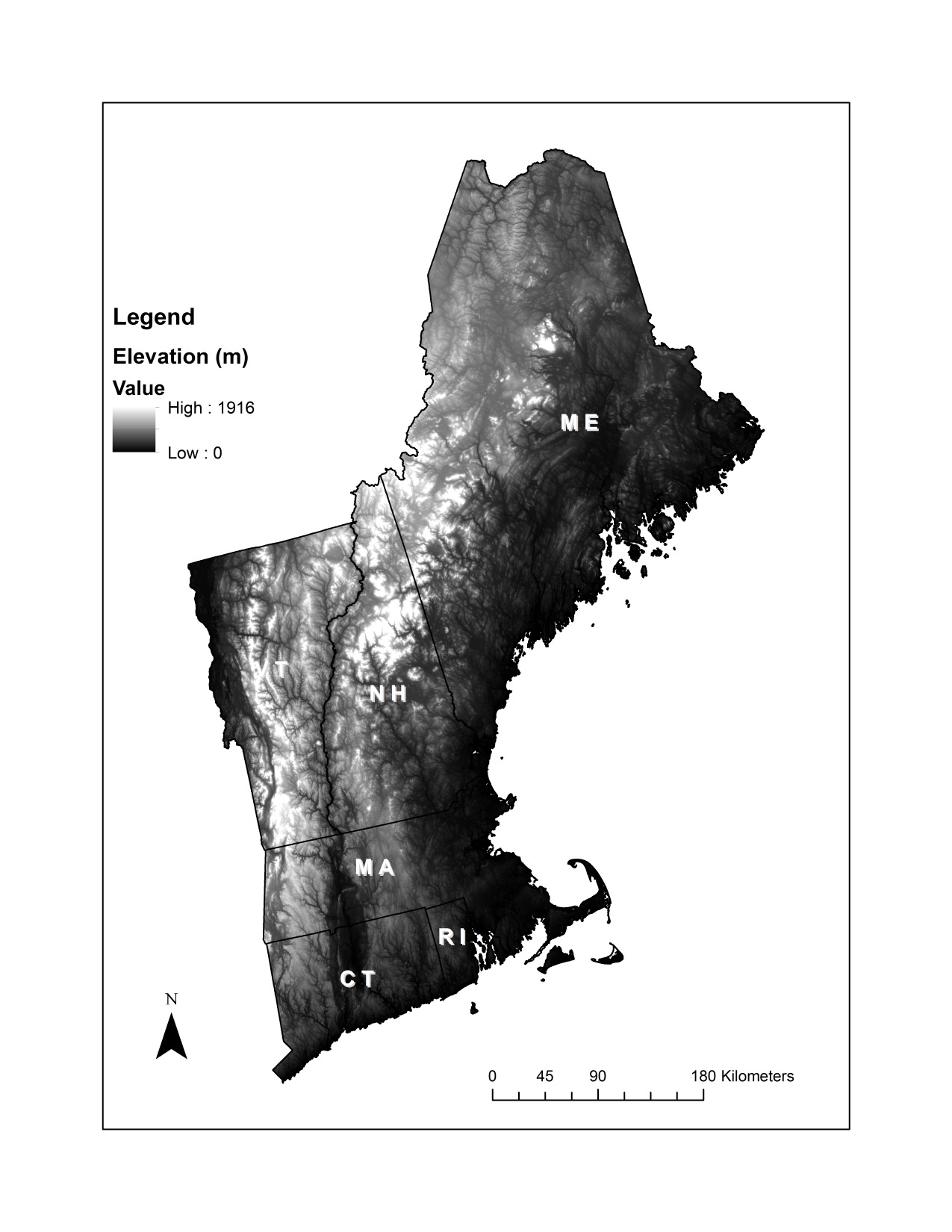 2006 land cover
Canopy cover Watershed storage

Average 2002-2010 median July air temperature

Beachene et al. (2014) thermal regime classes

Tidal class assigned based on maximum elevation of reach < 3 meters

Watersheds extending into Canada not included
(1:100K)
->100%
9
4/20/2020
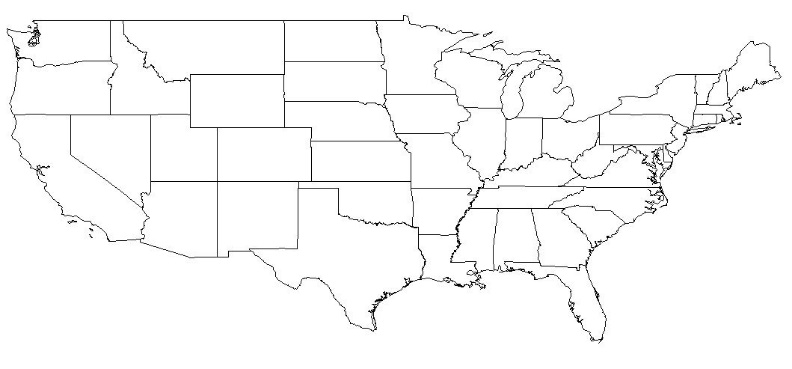 Background: Meduxnekeag Watershed
1336 km2 watershed 
Flows through the Houlton Band of Maliseet Indian’s Tribal Land
HBMI goals:
Project: 
1: Determine the locations of existing cold water refuges
2: Select areas for riparian restoration
Overall: Expanding habitat for Brook Trout and restoring native Atlantic Salmon populations
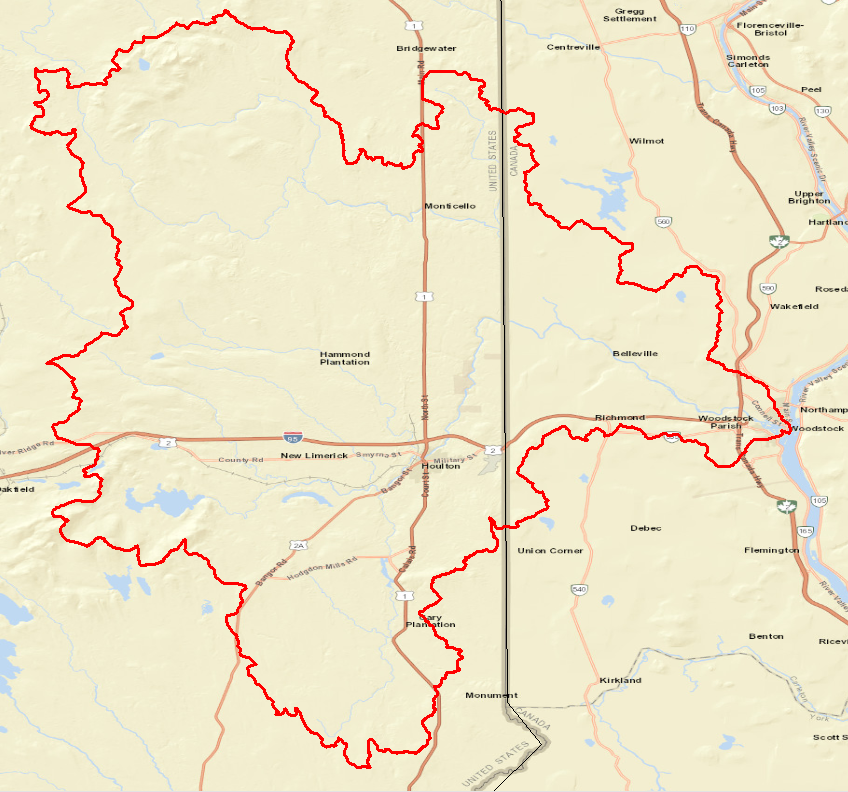 New Brunswick
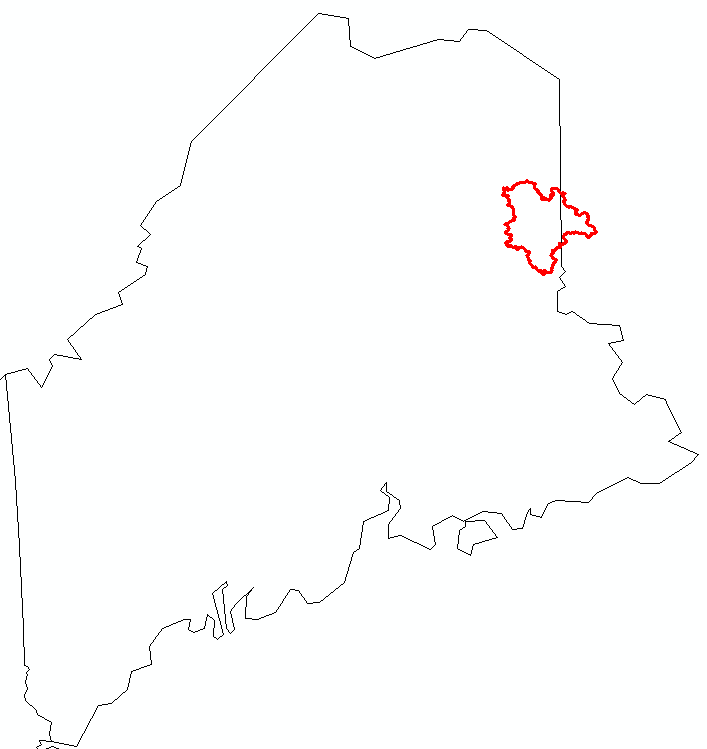 St. John River
Maine
New Brunswick
Maine
10
Scientific Objectives
Develop fine-resolution (1:24K) stream temperature prediction model for Meduxnekeag subwatershed
Spatial resolution appropriate for examining riparian buffer management scenarios
Address challenge of combining data sources across international boundary
Apply new method to fill in monitoring gaps (spatial coverage and key attribute ranges)
Evaluate alternative predictor variables (e.g. riparian buffer width, buffer distance upstream)
Predict thermal regime distribution across watershed
Monthly variation
Growing season maximum
Wet versus dry year comparison
Current conditions vs restored riparian zone condition
Wet year
Dry year
11
Monitoring stations
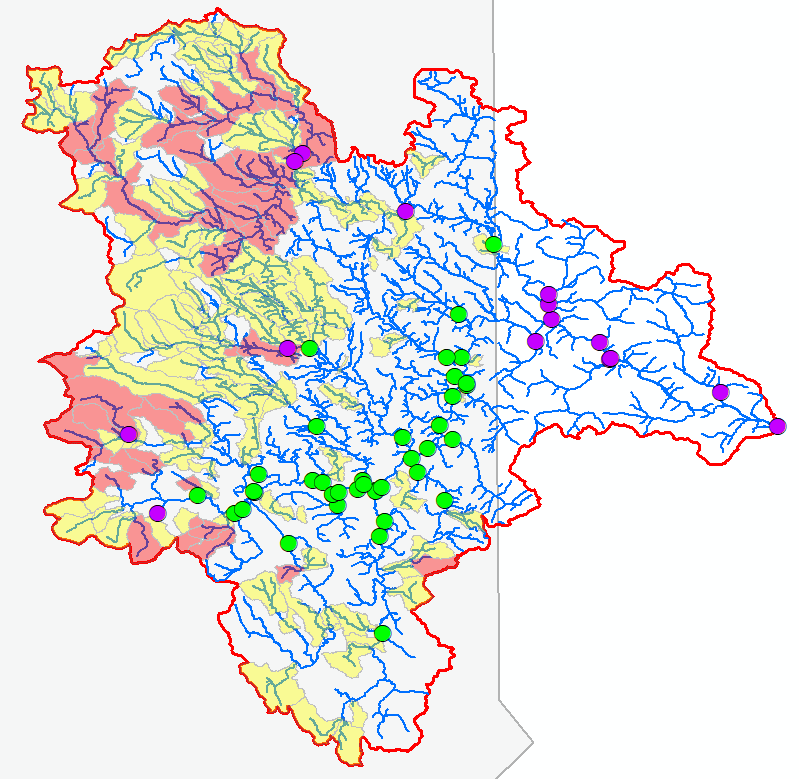 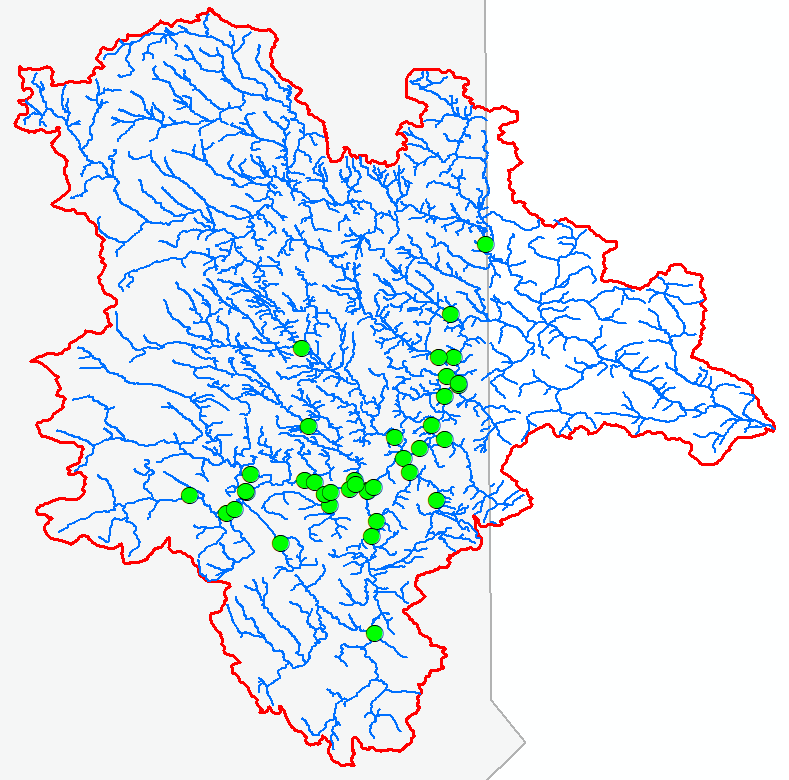 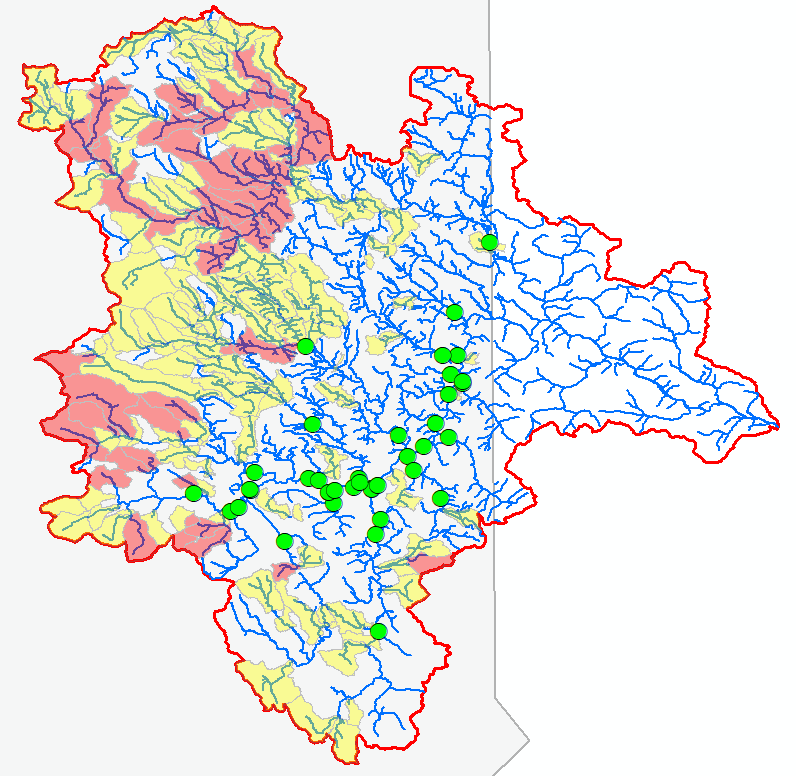 37 existing temperature stations (2009 - 2018)
Added stations in 2018:
Characterized site upstream drainage areas and watershed catchments (NHDplus V2):
Drainage area
Slope
Baseflow
Discharge
% Forested stream buffer
% Impervious cover
Elevation 
Used principal component analysis to suggest areas for additional monitoring in 2018 
12 new sites
Principal Components Analysis to find major axes of variation in subcatchments
13
Model development: Parameters
New England model as guidance:
Air temperature
Monthly and annual
Imperviousness or Urban heat island
Watershed area
Local channel gradient or main channel slope, squared, cubed
Extremely well drained soils or coarse surficial deposits
Drainage density
Lake and wetland storage
Discharge
Width to depth ratio
Lake upstream
Lake depth
Shaded solar radiation
Model development: Parameters
Meduxnekeag adjustments al


% development 




Baseflow recession coefficent 




Upstream depth



+ % site in USA
New England model as guidance:
Air temperature
Monthly and annual
Imperviousness or Urban heat island
Watershed area
Local channel gradient or main channel slope, squared, cubed
Extremely well drained soils or coarse surficial deposits
Drainage density
Lake and wetland storage
Discharge
Width to depth ratio
Lake upstream
Lake depth
Shaded solar radiation
Model fitting for each month
Started with the parameters in the NE model
Backwards step-wise regression
Substitute parameters (11)
Longitude
Drainage Density
% wetlands and lakes
Monthly air temp
% watershed in USA
Monthly reference flow
Baseflow recession coefficient
% development in last 500m of basin
Main channel slope
Maximum near-upstream depth
Shaded- solar radiation
Longitude
Latitude
Velocity
Elevation
Drainage Density
% wetlands and lakes
Monthly air temp
Annual air temp
% watershed in USA
Monthly reference flow
Baseflow recession coefficient
Stream Width:Depth 
% development in last 500m of basin
Main channel slope
Maximum near-upstream depth
Shaded- solar radiation
Examples:
Site in Canada

% dev in 1 km/ whole watershed

Local gradient

Shaded-solar radiations (39)
Add in interaction terms
Select spatial autocorrelation model
Squared main channel slope
Width:depth * monthly air
16
Defining upstream riparian buffers
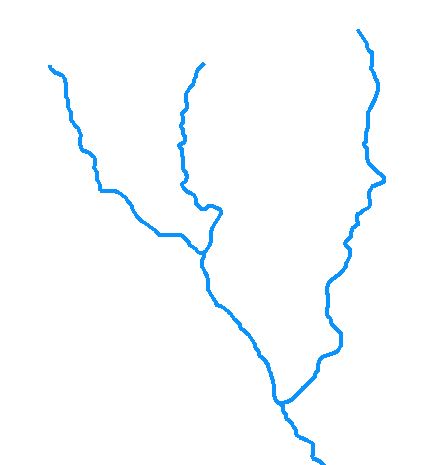 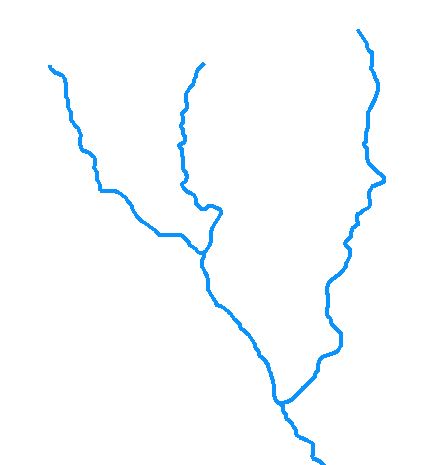 2 hr
2 km
1 hr
1 km
Travel time upstream (as the water flows)
Distance upstream (as the fish swims)
1hr, 2hr, 3hr, 4hr, 5hr, 6hr,12hr, 24hr
1km, 2km, 3km,4km,5km,10km,
full watershed
17
Monthly and growing season models
Constant variables
*
Time-vary
*
*
18
Bold: p < 0.05
Increase temp
Decrease temp
Monthly and growing season models(cont’d)
Interactions
19
Standardized regression coefficients
20
Opportunities for moderating thermal regime
Issues
Is apparent depth effect real?
 Both width and depth are empirical estimates based on drainage area and may be difficult to separate
 Morphometry in Meduxnekeag constrained by valley walls, low depth to bedrock
 Addition of actual channel morphometry measurements in future could improve model
Is elevation effect real?
 Elevation effects related to air temperature should have been accounted for by Daymet equations
 Comparison of Daymet with air temperatures from NE geographically weighted regressions show differences in estimated adiabatic effect
Elevation coefficients could represent a bias correction effect for air temperature at higher elevations
21
Effect of interannual variation in weather and month on thermal regime
22
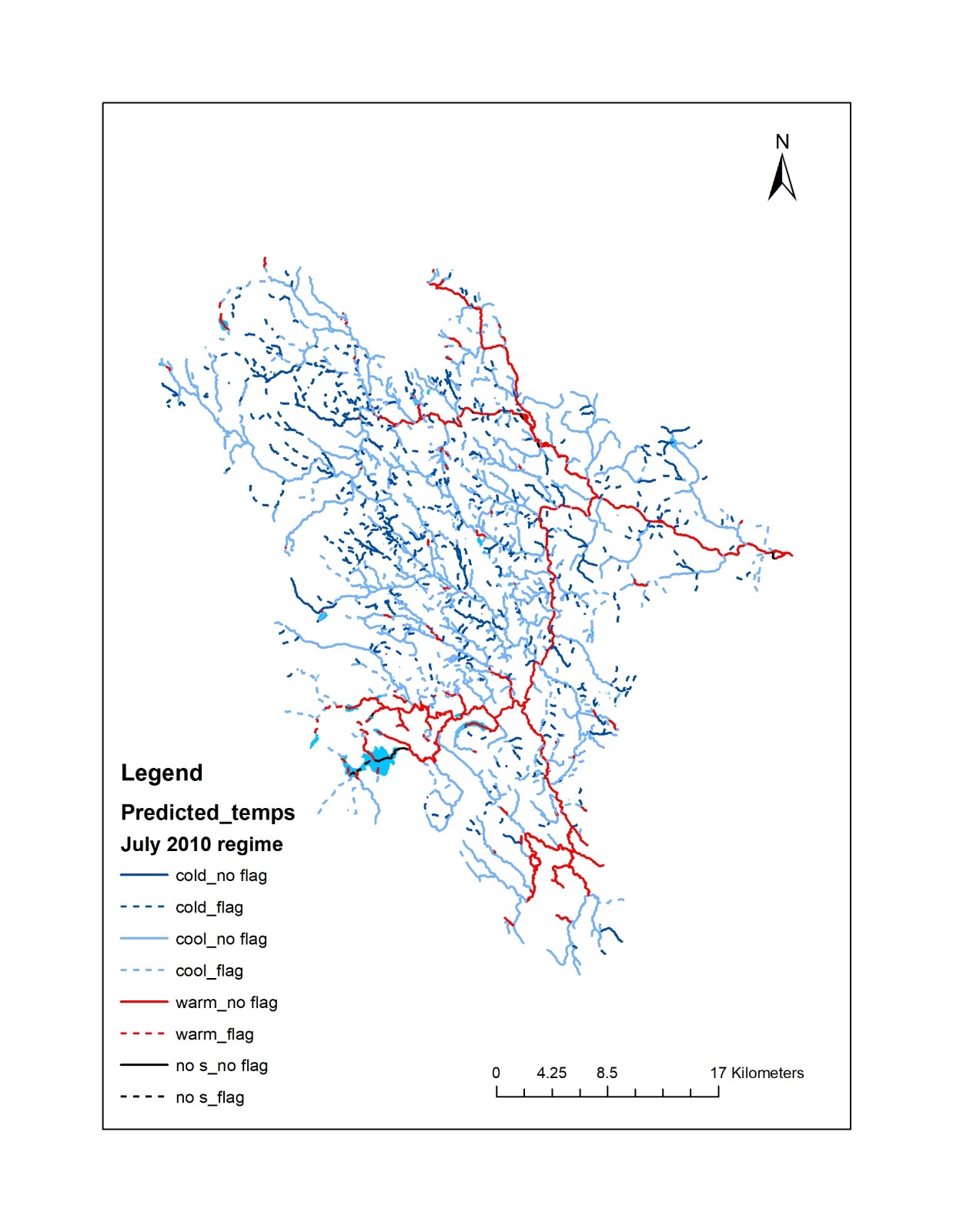 - - - flagged
Indicates lower confidence in results because some predictor variables are < 90% of minimum value or > 10% greater than maximum value in observation data set
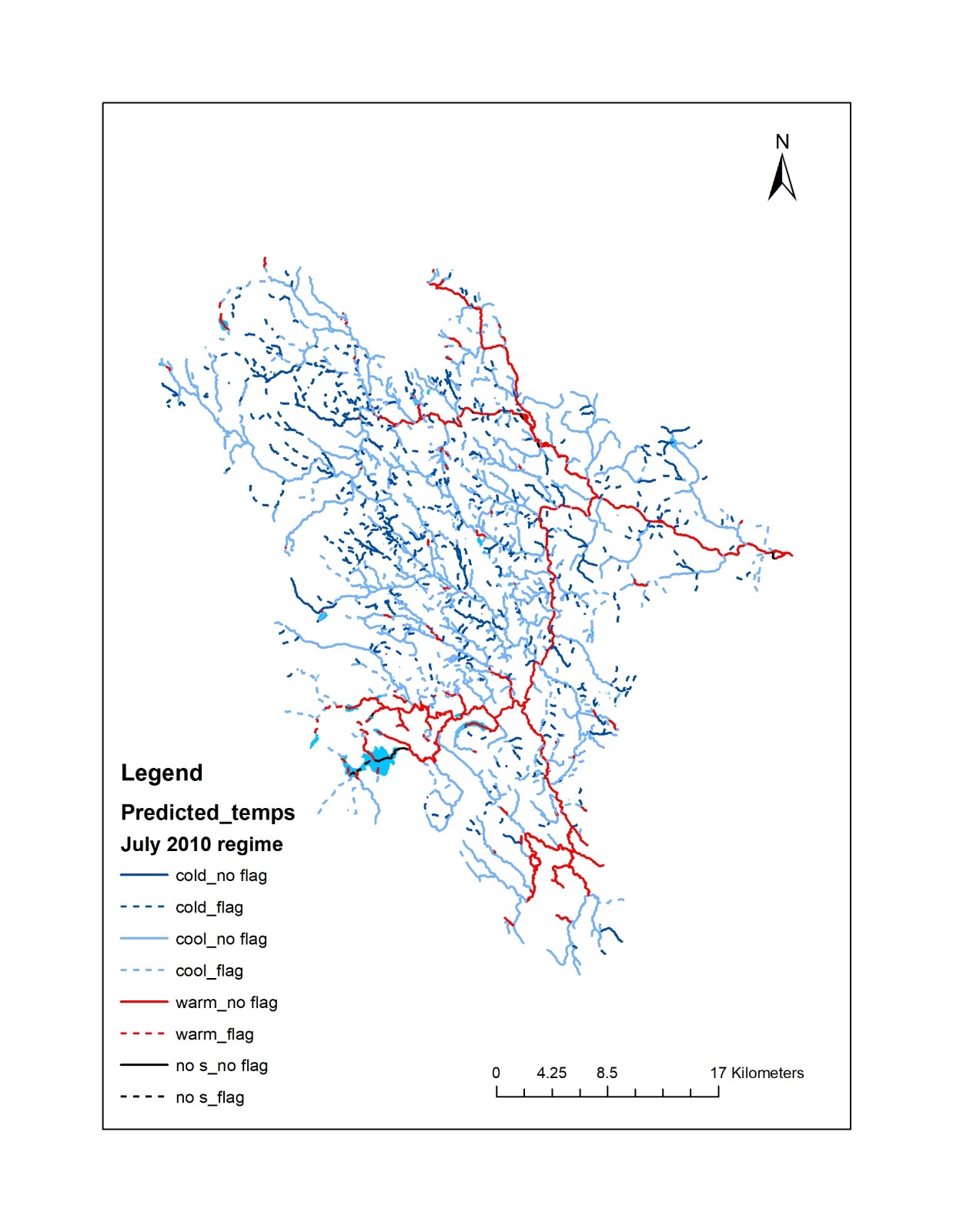 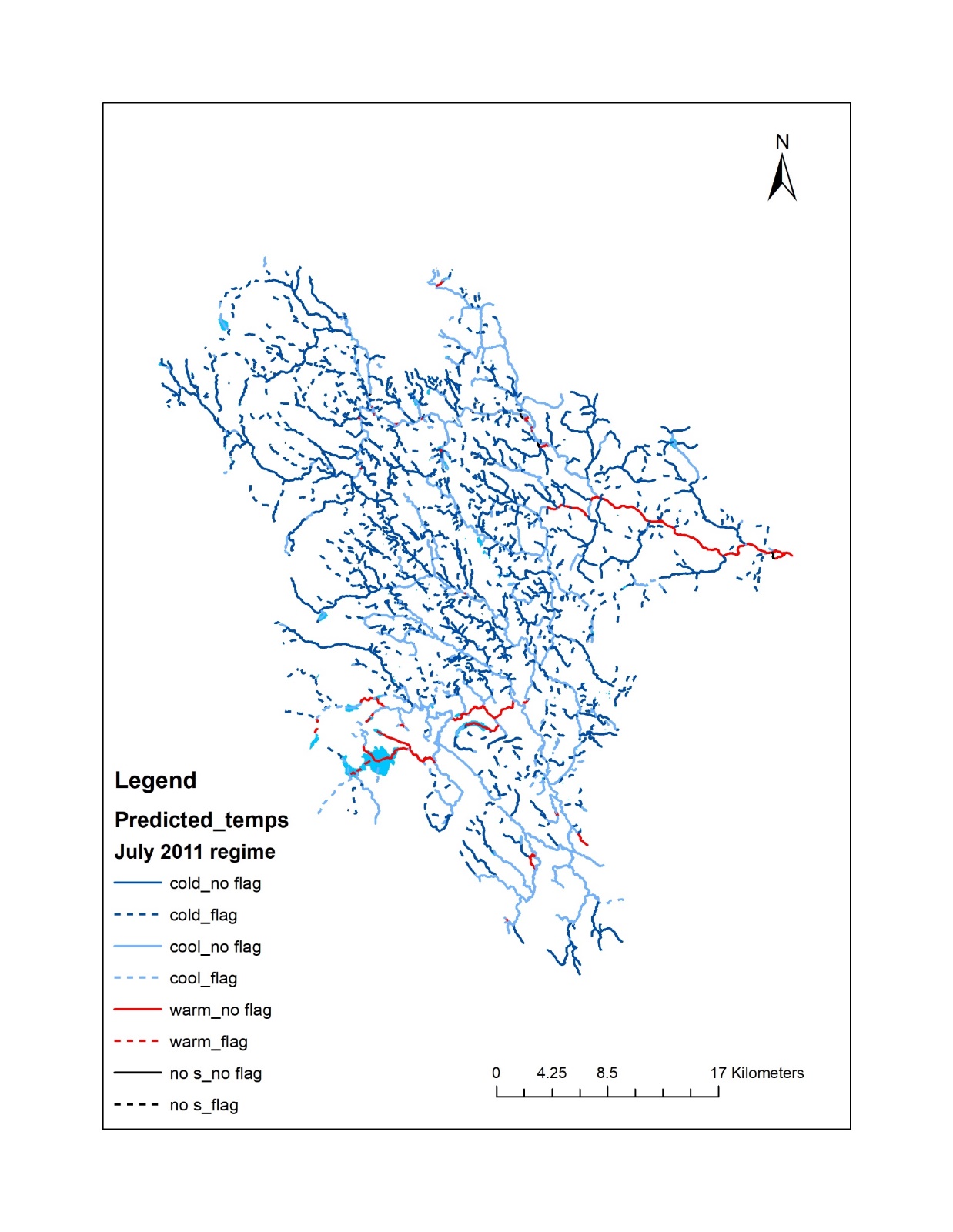 July thermal regime distribution
Wet
Dry
24
July thermal regime distribution
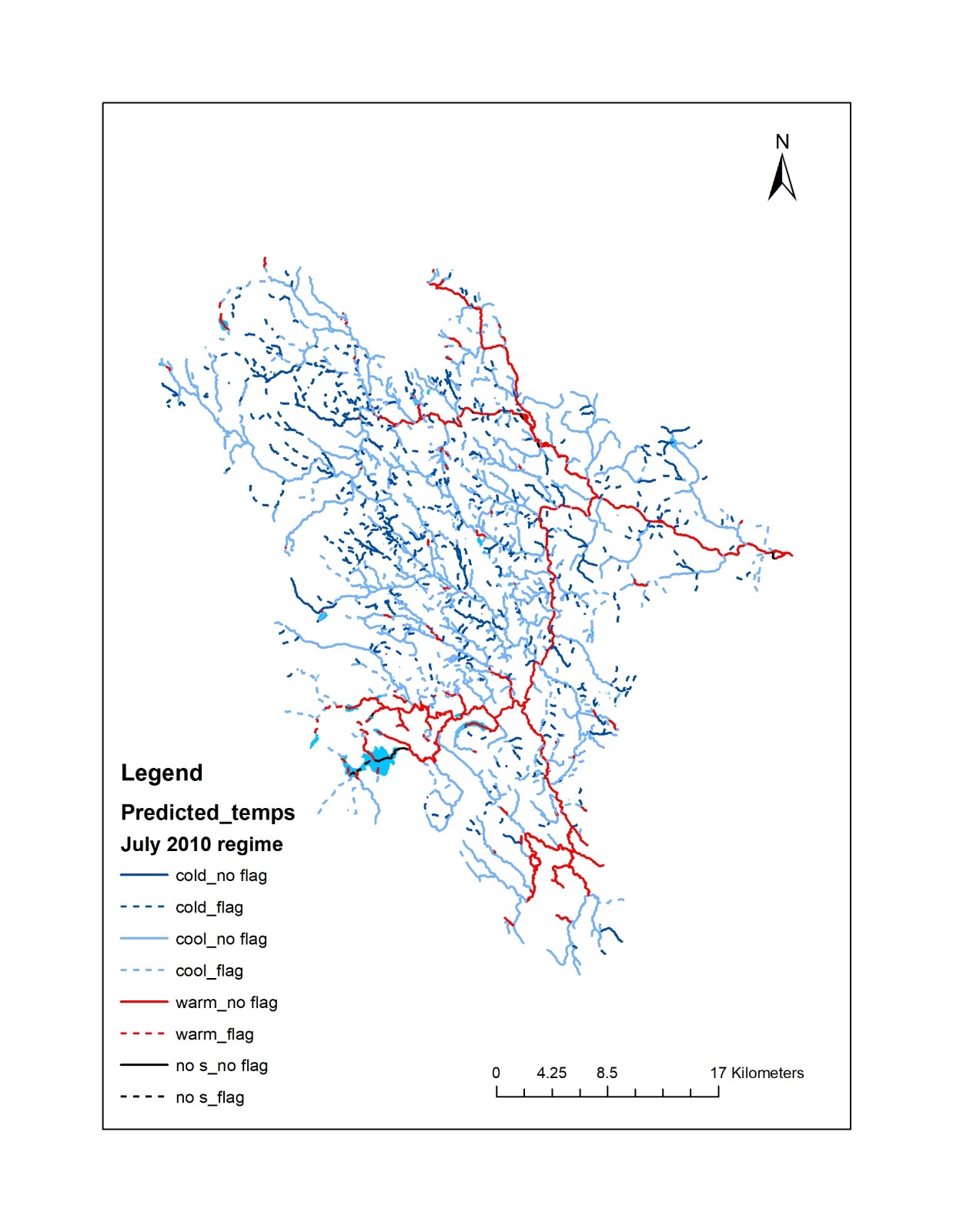 Dry year – current conditions
25
July thermal regime distribution
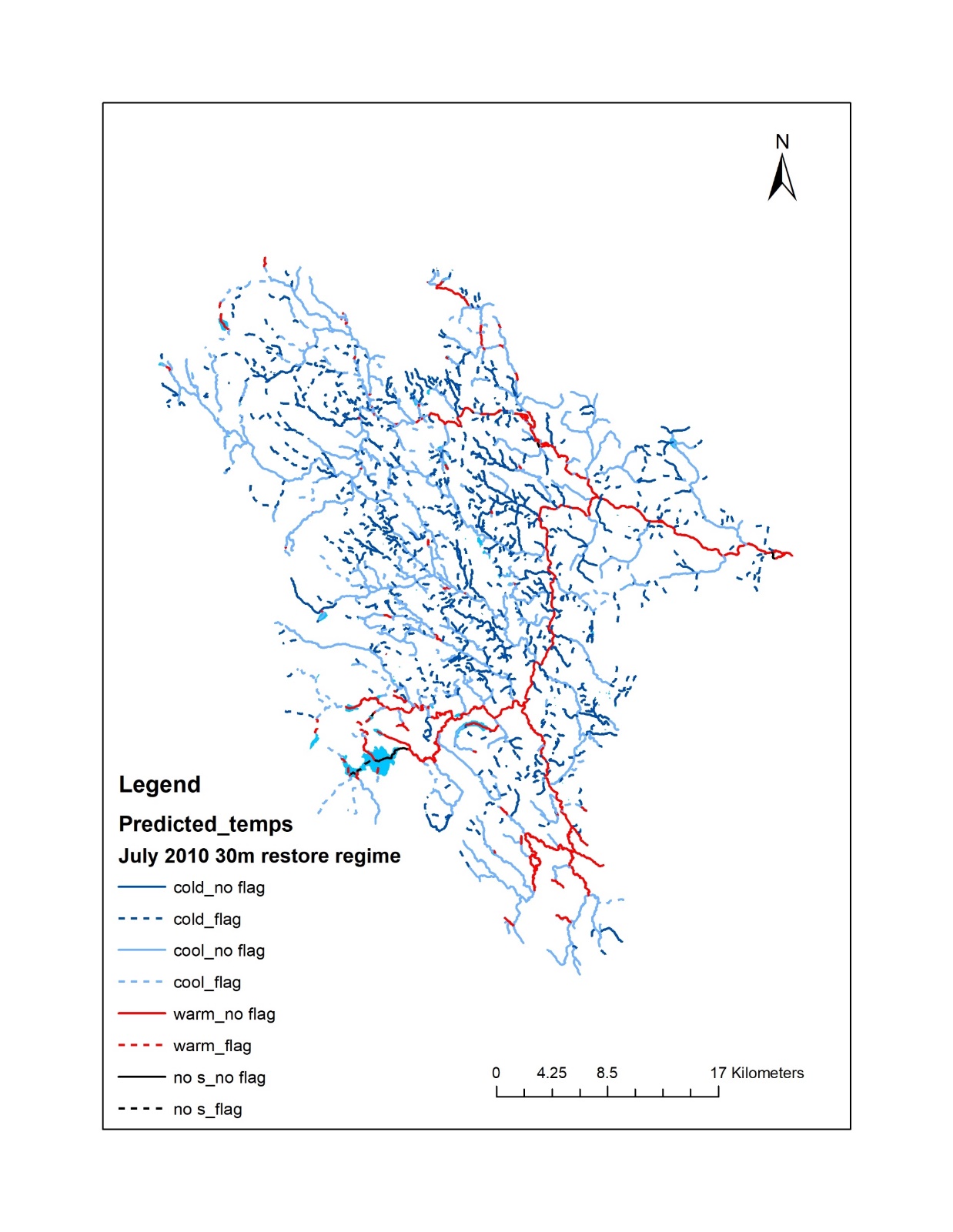 Dry year – Restore 30m forested buffer
26
July thermal regime distribution
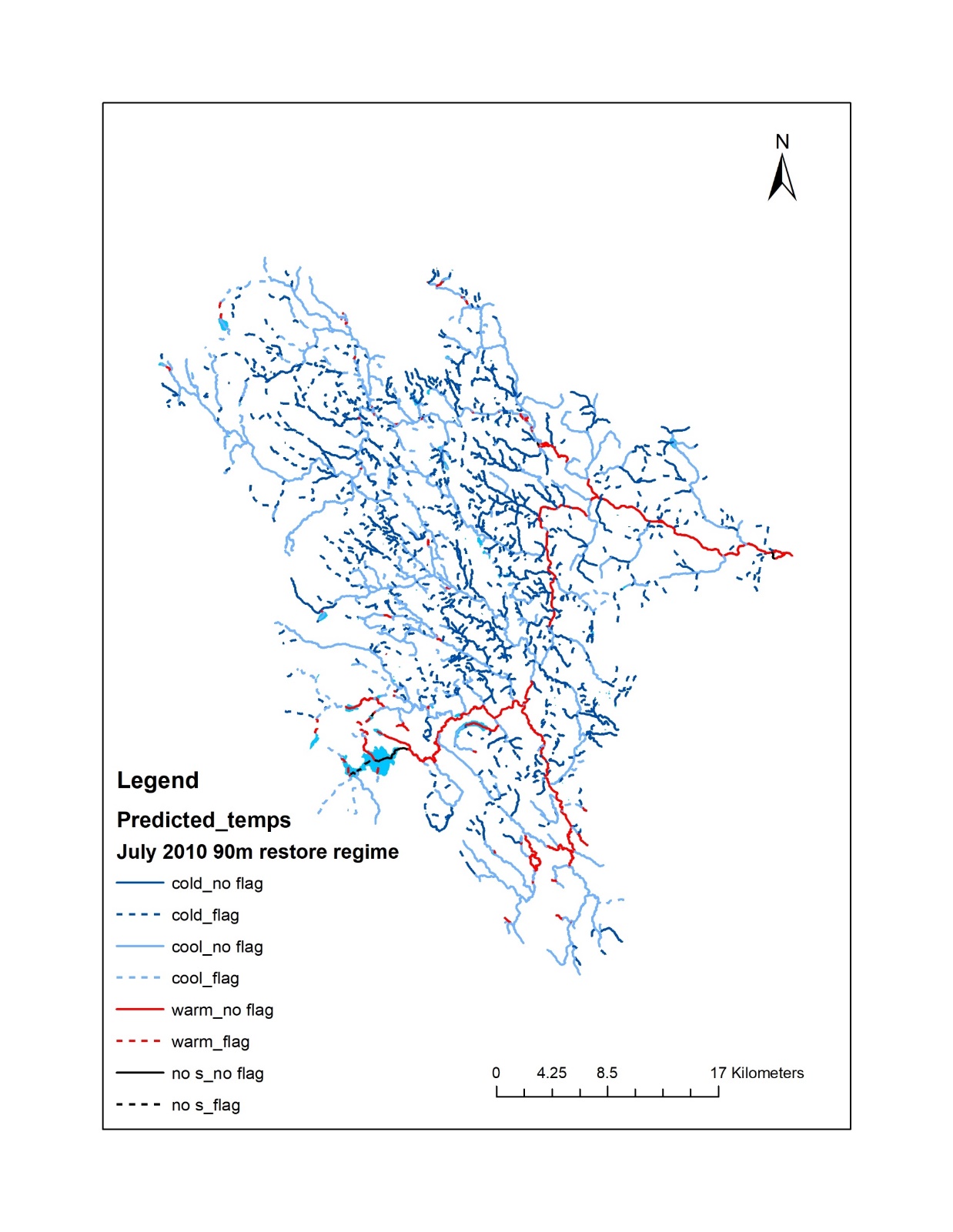 Dry year – Restore 90m forested buffer
27
Percentage of reaches by thermal regime
Cold water regime expands in wet year
Effect of restoration greater in dry year
Most restoration effect associated with first 30m
28
Growing season maximum thermal regime
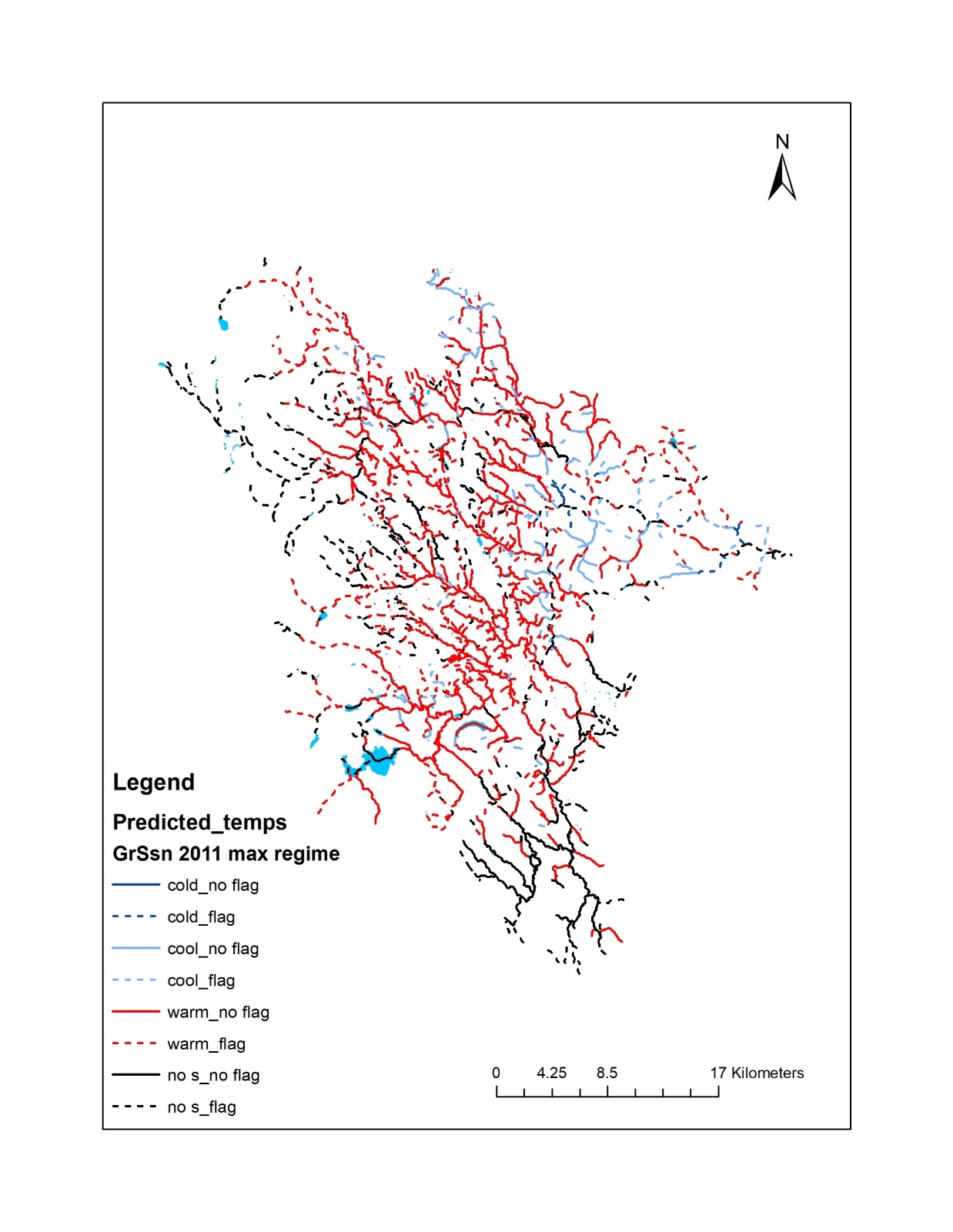 Wet year – current conditions
Critical coldwater refuge areas in headwaters
29
Growing season maximum thermal regime
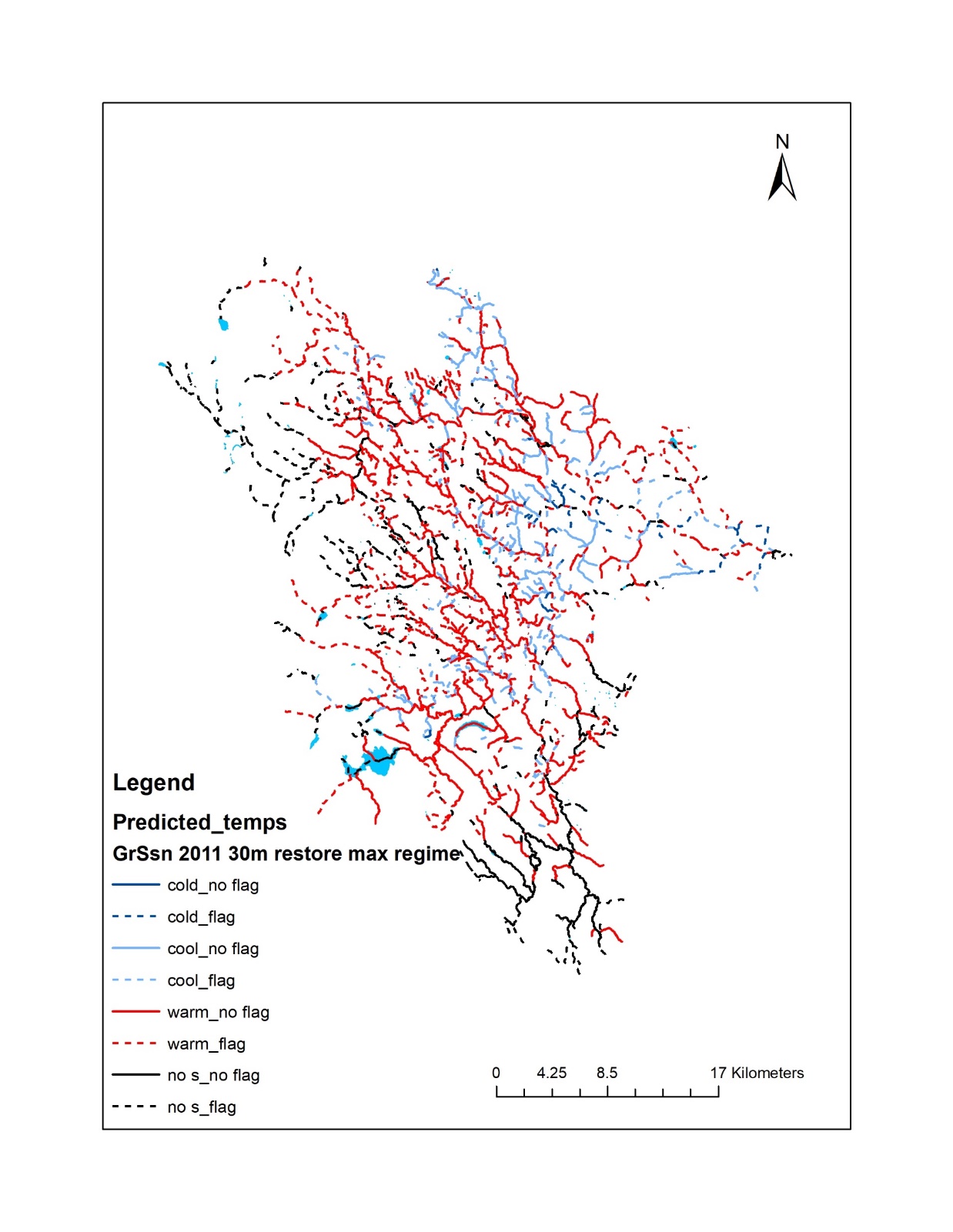 Restored 30m width buffer
Critical coldwater refuge areas in headwaters
30
New England spatial statistical flow metric models
Aug base-flow 
min 3-in-5 yr trend
Base flow Aug 1999 – dry yr
Base flow Aug 2006 – wet yr
*
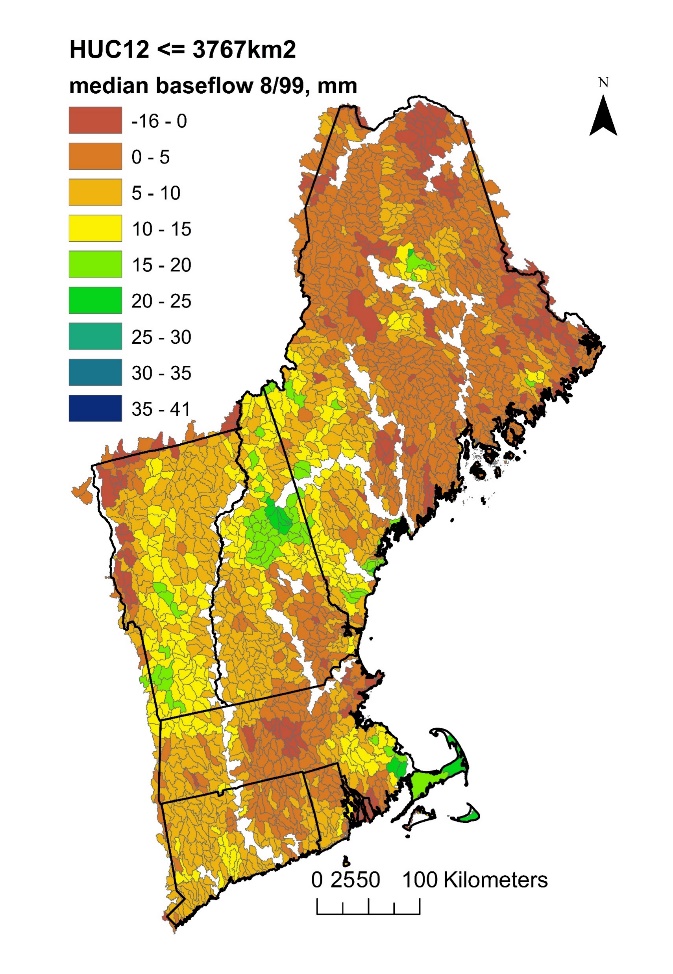 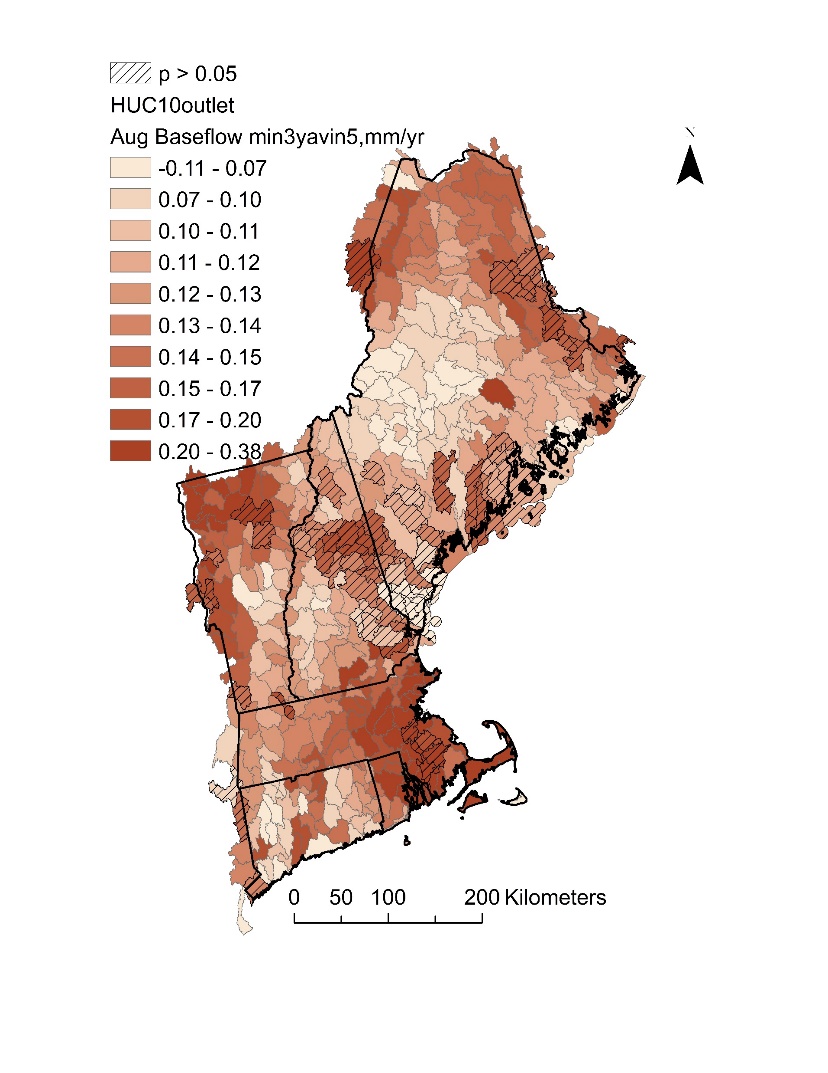 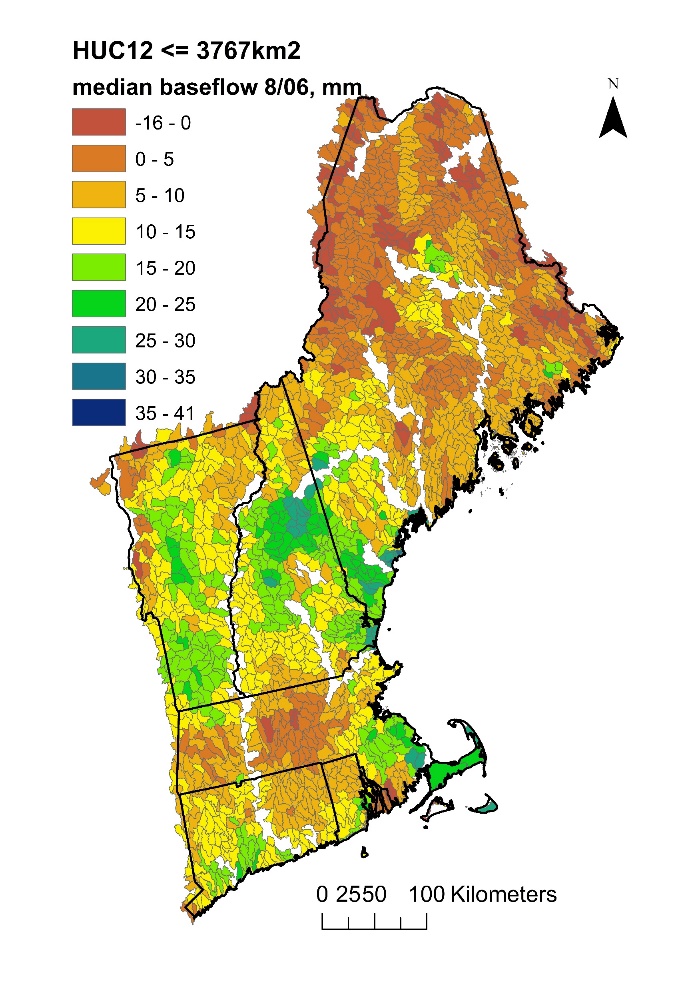 * Indicator of brook trout population persistence
31
Conclusions
Potential for improved high accuracy stream temperature models, even crossing international boundaries
Potential for restoring thermal regimes through improvement of stream shading, flow regimes, stream morphometry
Most influence in first 30m width buffers
Buffer influence downstream: 3-hour travel time or 1 km 
Critical current and future cold water refuge areas identified
32
Questions?
Naomi Detenbeck (detenbeck.naomi@epa.gov)
Stephanie Figary (sef92@cornell.edu) 
Cara O’Donnell (water@maliseets.com)
33
Supplemental
34
Challenge: International Boundaries
Air temperature matrix (2009-2018): DAYMET
Elevation, flowlines, discharge, velocity, lakes: NHDPlus High Resolution
Stream width and depth: Bent 2006 
Canopy cover: Hansen Global Forest Change
Baseflow: Global streamflow characteristics
Lake depth: NHDPlus V2 or  R package “lakemorpho”
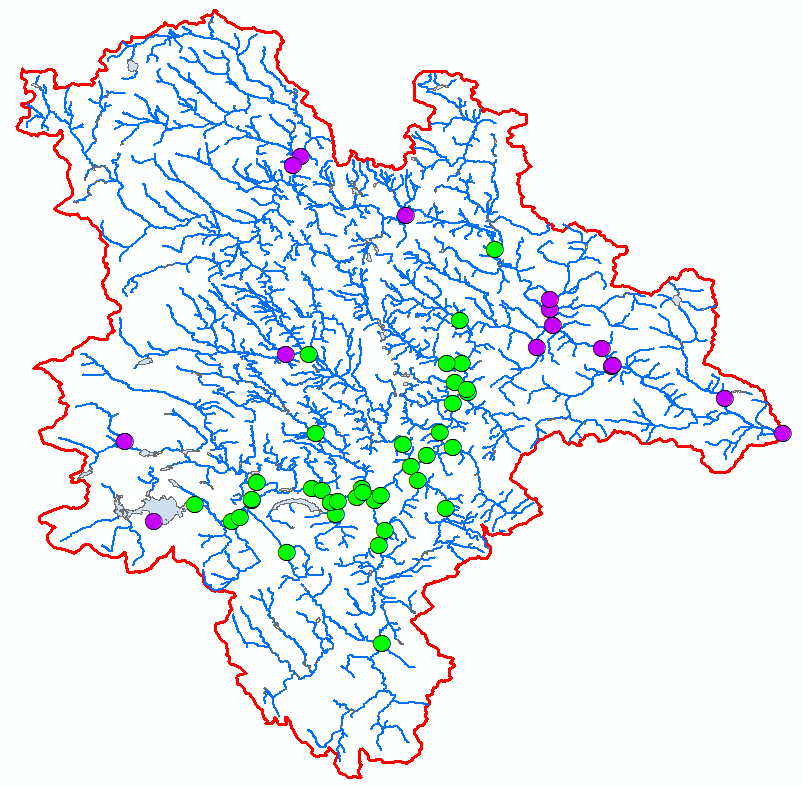 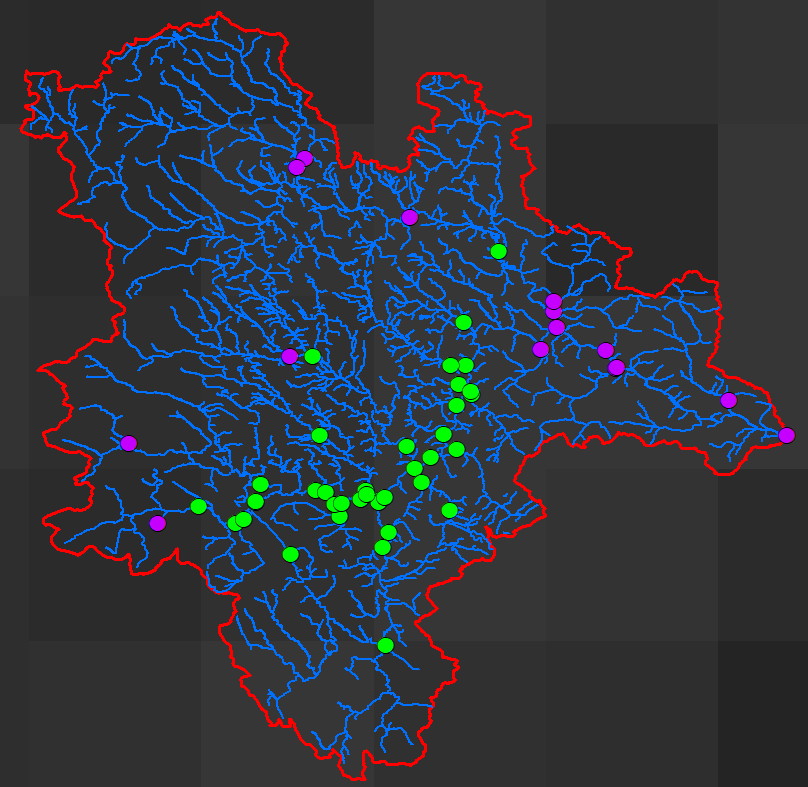 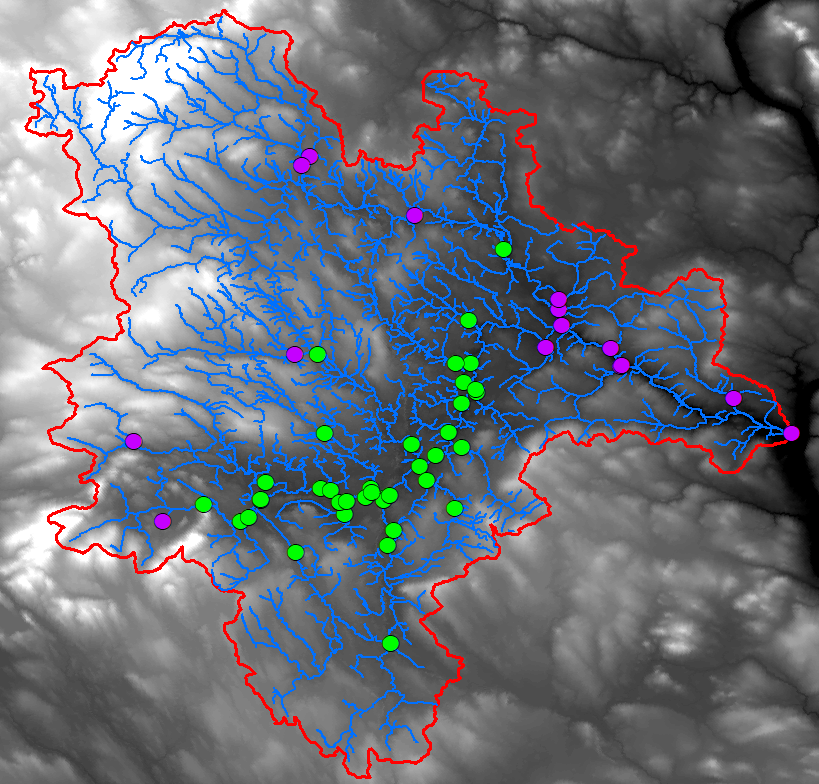 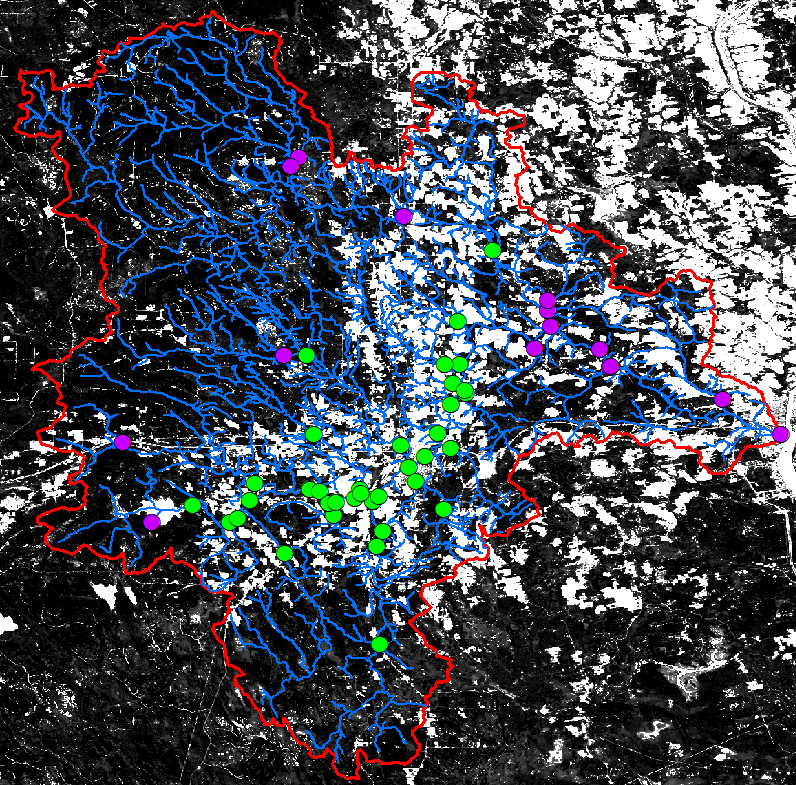 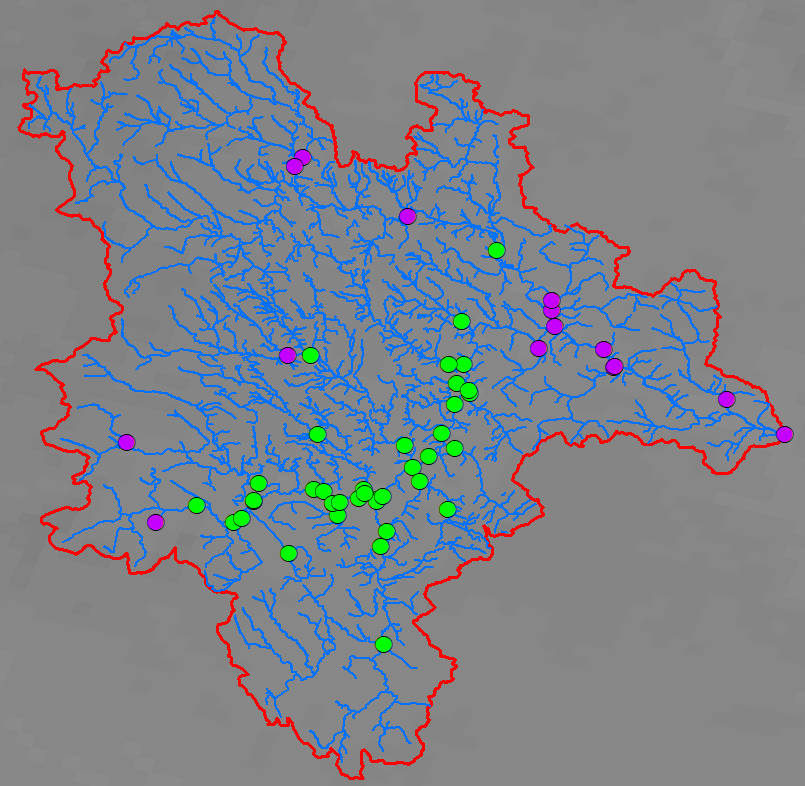 Challenge: International Boundaries
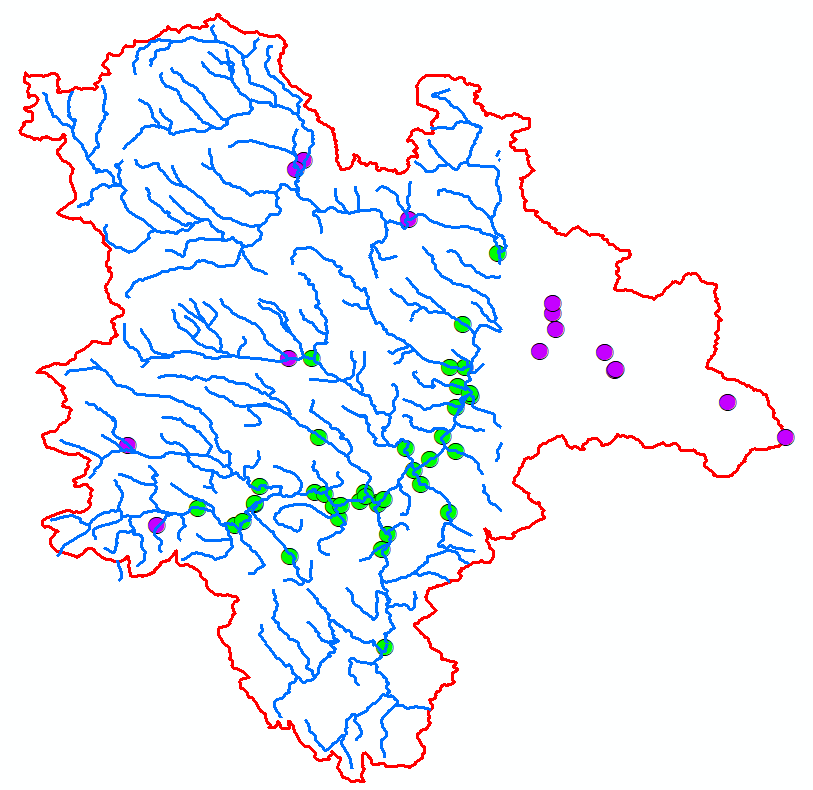 ?
Challenge: International Boundaries
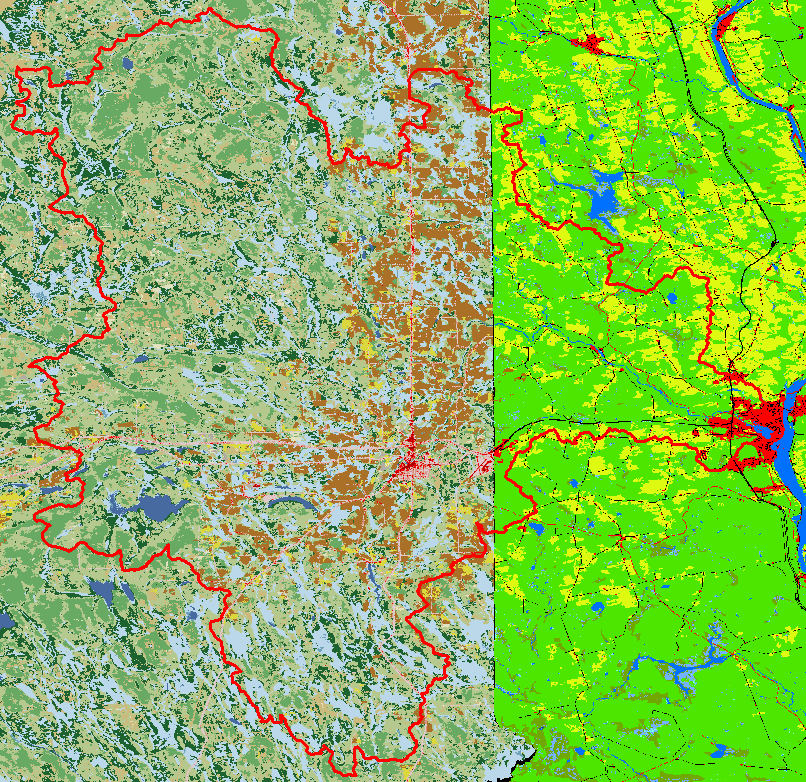 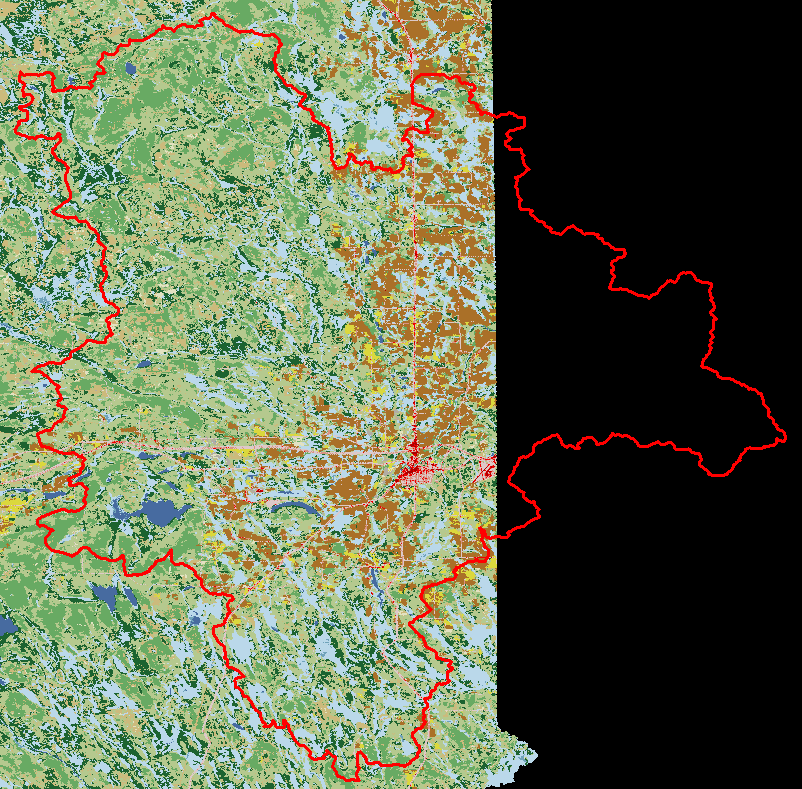 Land use:
US: National Land Cover Dataset
Canada: Land Use dataset
Existing vegetation height
US: LandFire
Canada: Some digital surface modeling, some extrapolation
Reference flow conditions
US: Miller et al 2018
Canada: extrapolation of Miller et al 2018 and Bent 2006
Challenge: International Boundaries
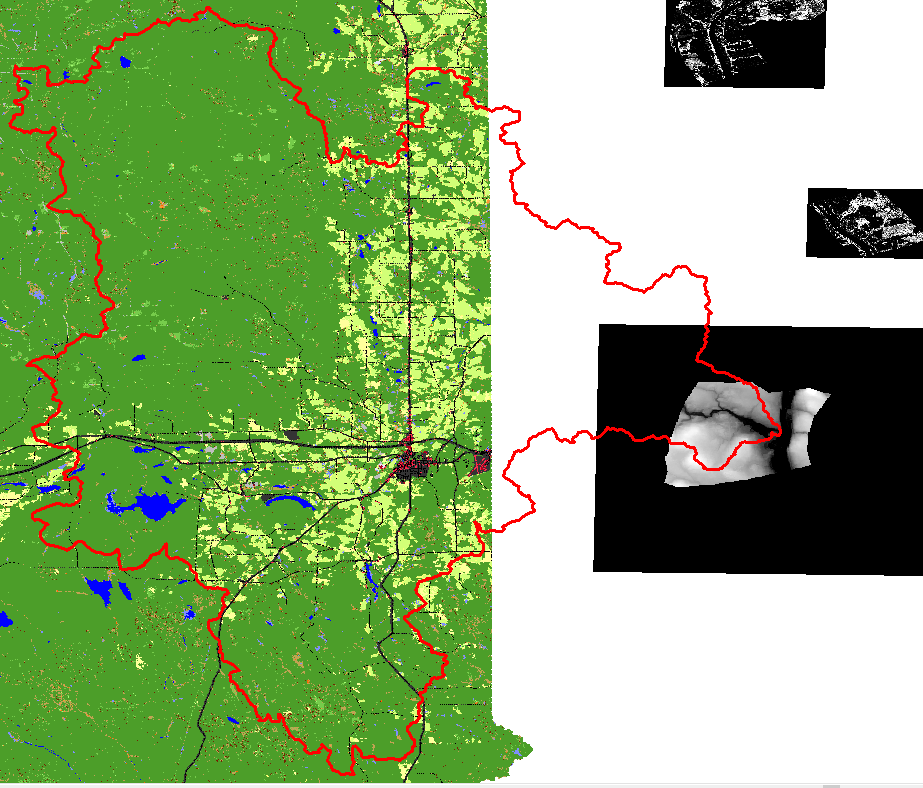 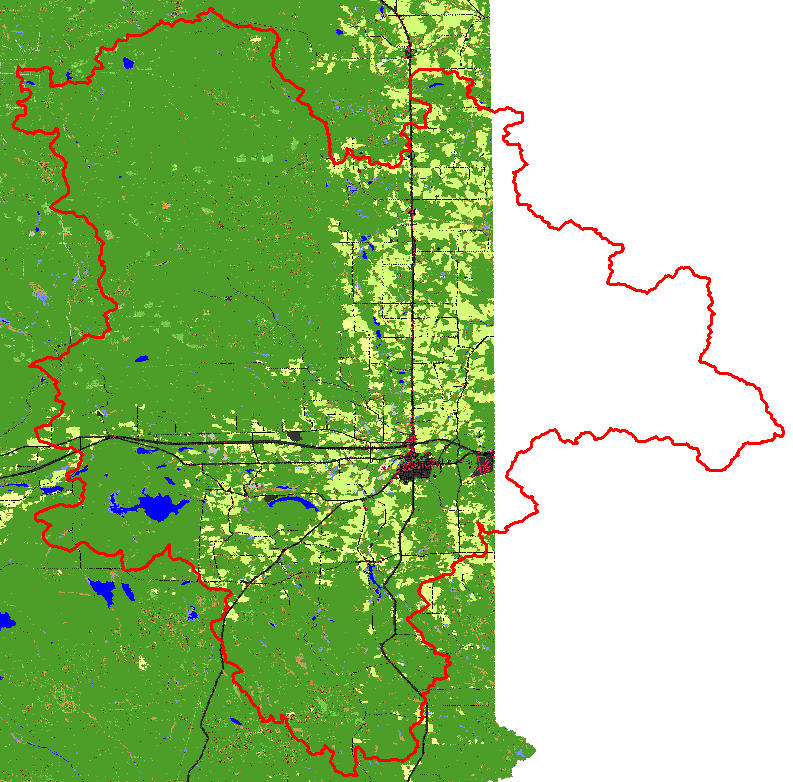 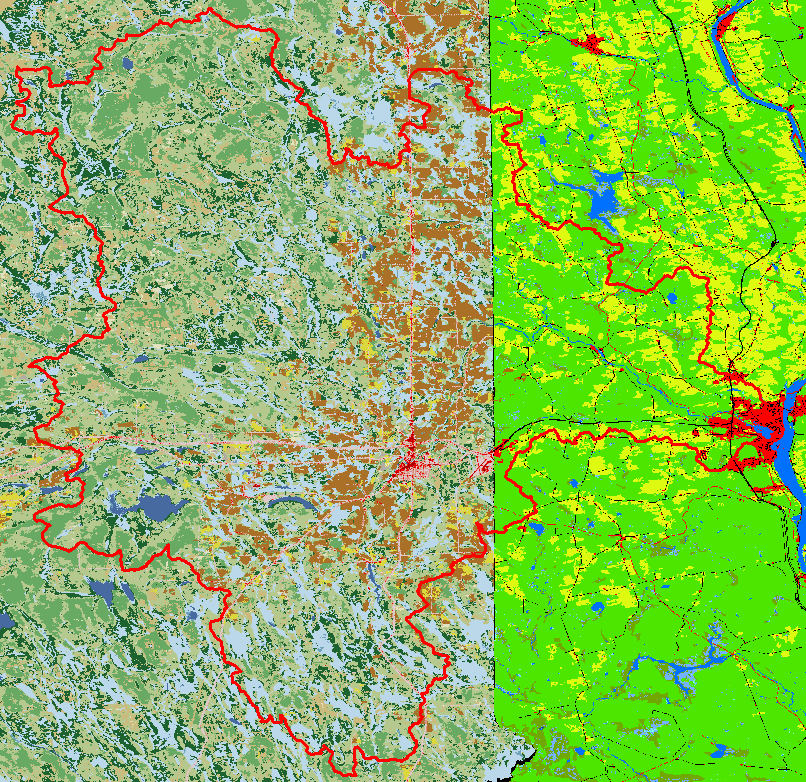 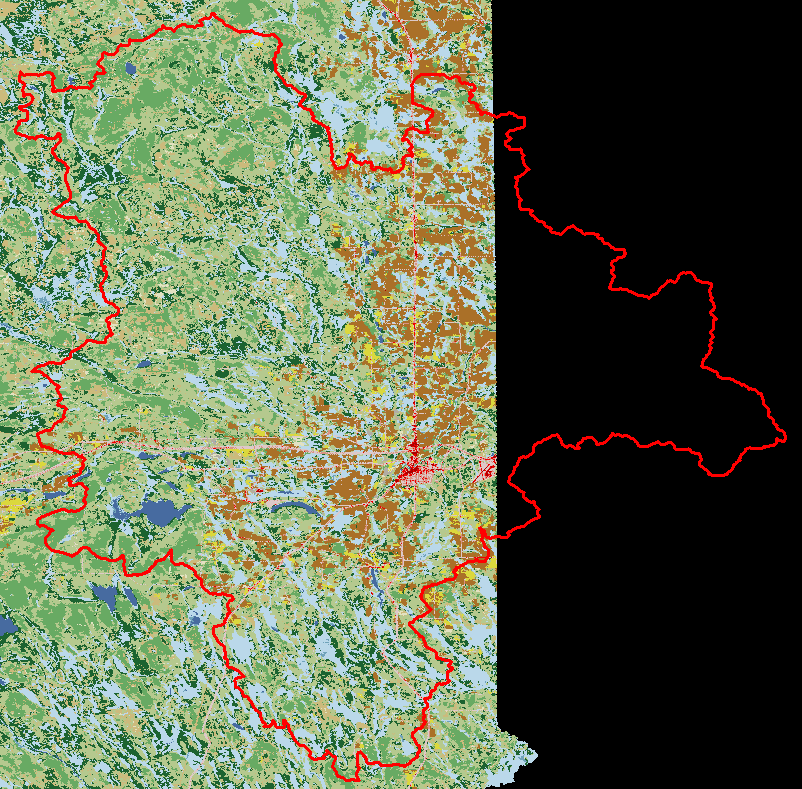 Land use:
US: National Land Cover Dataset
Canada: Land Use dataset
Existing vegetation height
US: LandFire
Canada: Some digital surface modeling, some extrapolation
Reference flow conditions
US: Miller et al 2018
Canada: extrapolation of Miller et al 2018 and Bent 2006
Challenge: International Boundaries
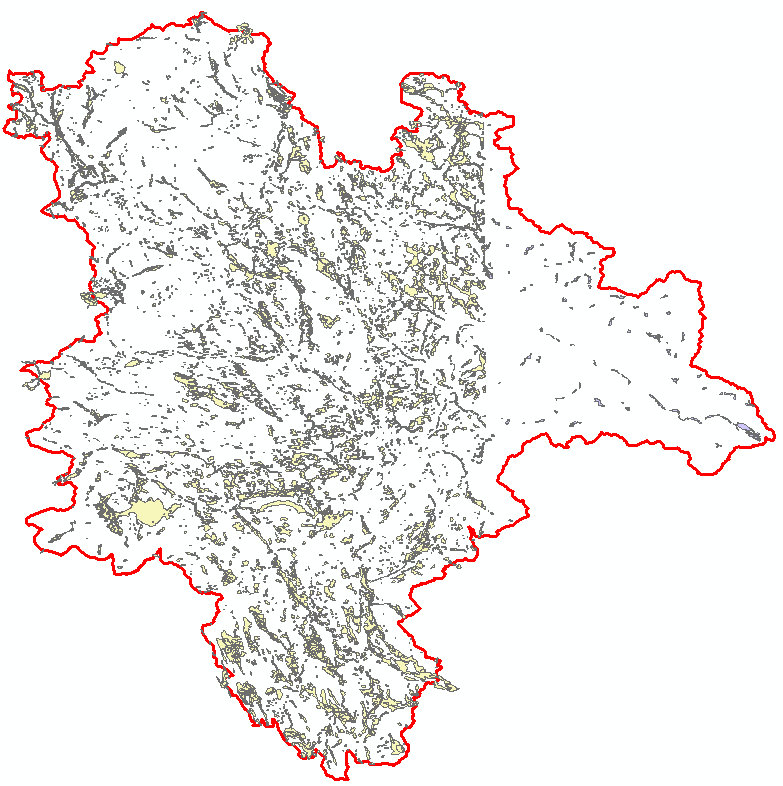 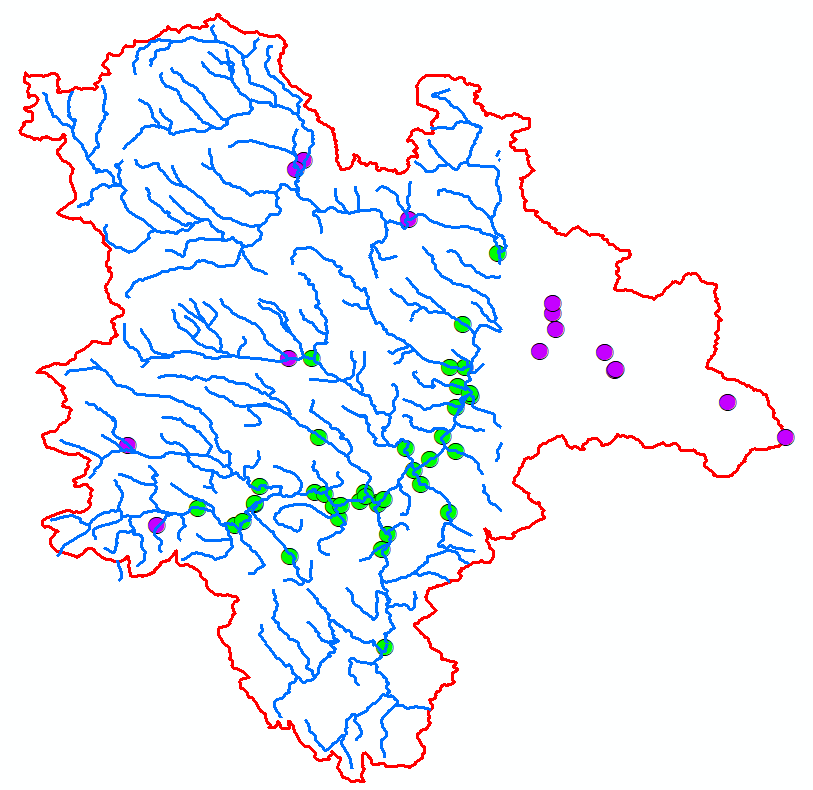 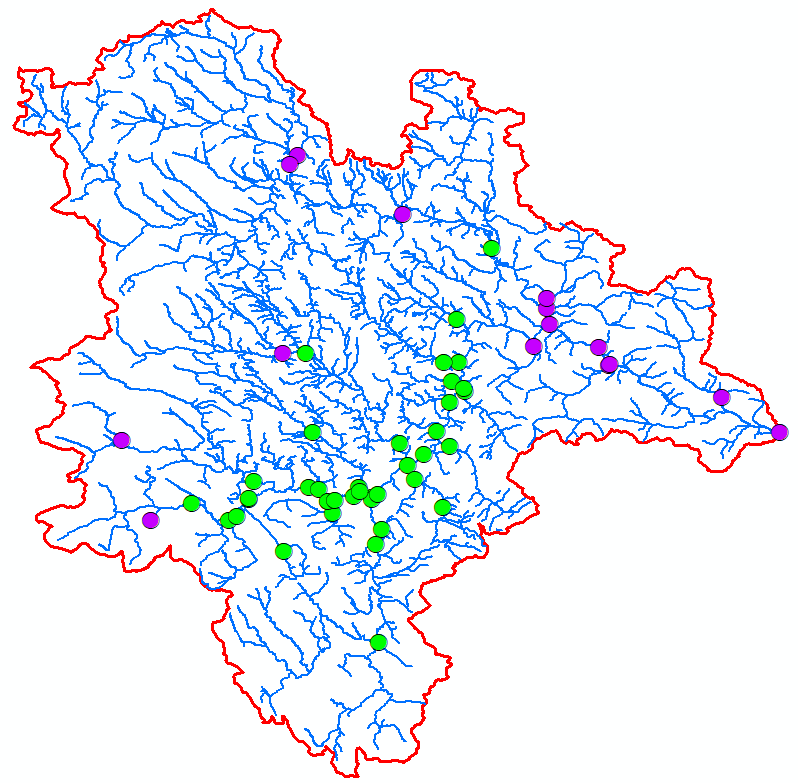 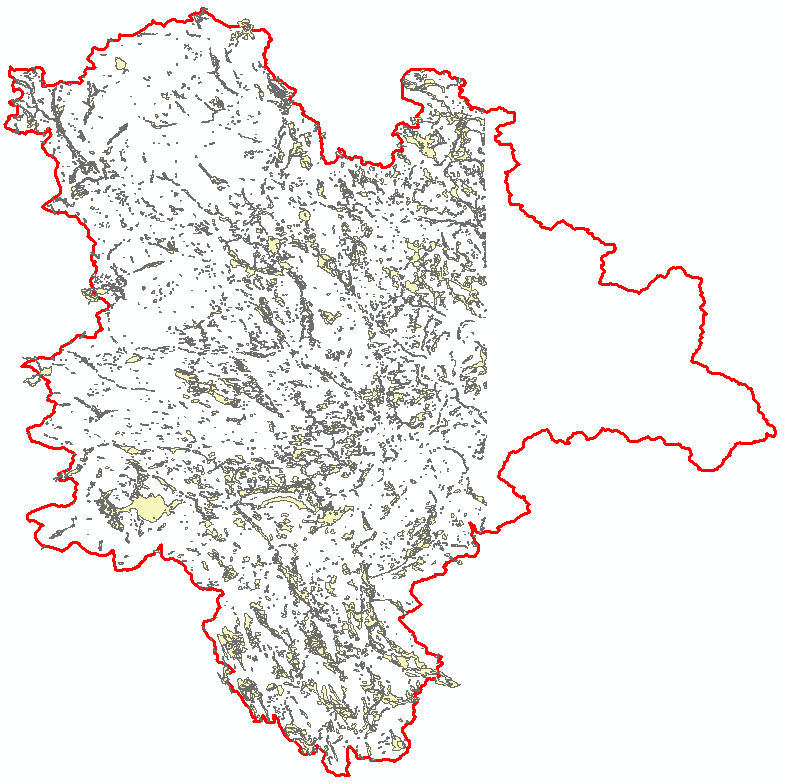 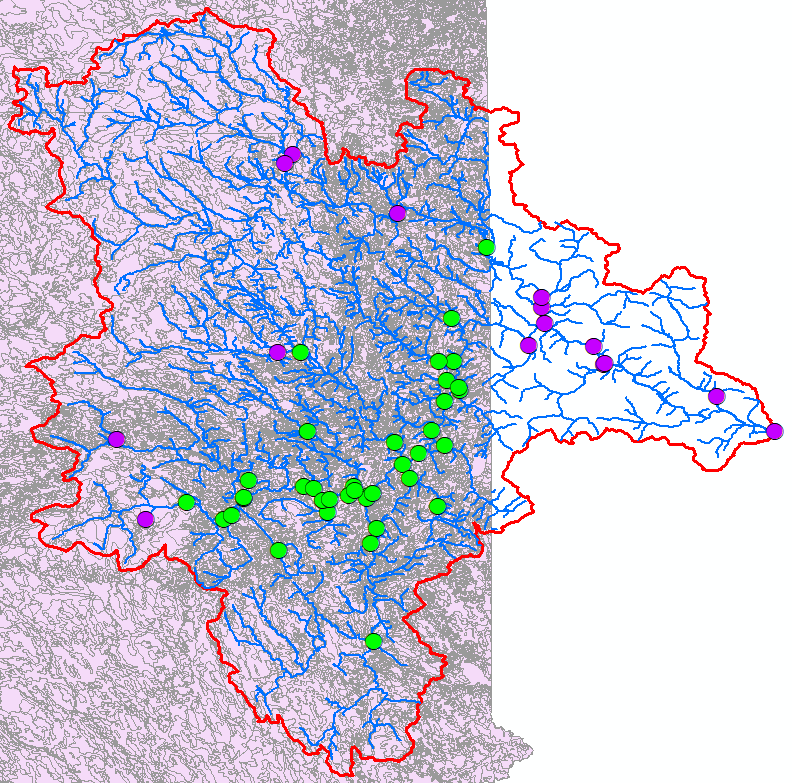 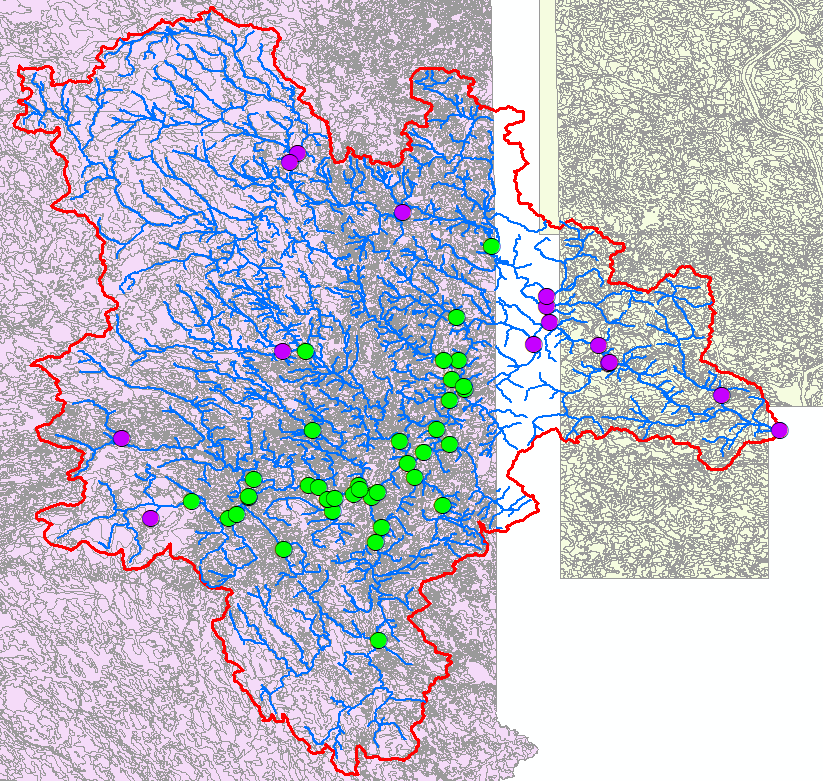 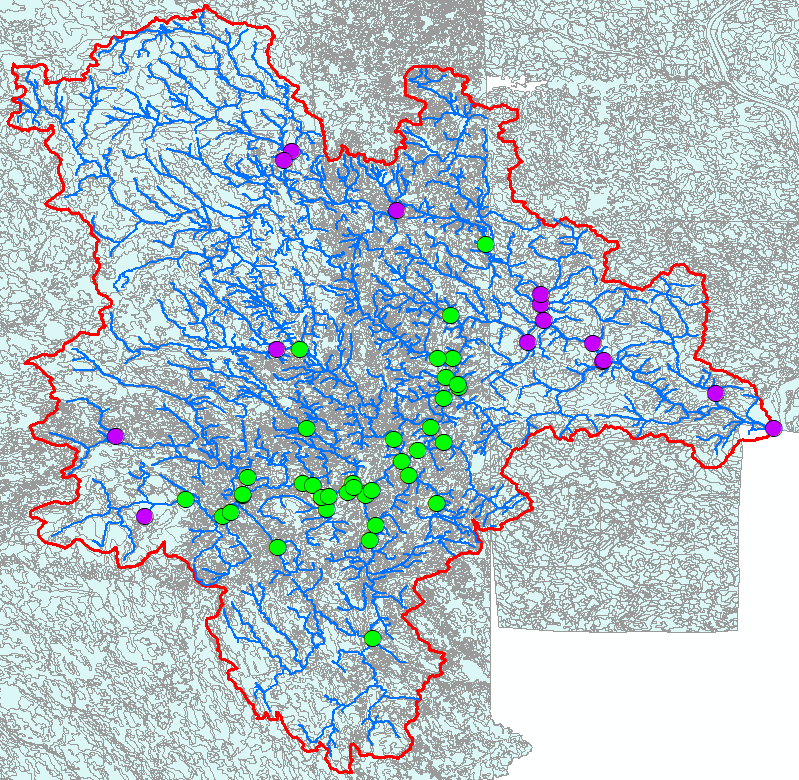 ?
Soils:
US: SSURGO
Canada: National soils database
Wetlands
US: National Wetlands Inventory
Canada: New Brunswick wetlands

Added parameters for:
% watershed in USA 
Dummy variable
Rubbersheeting
?
Challenge: International Boundaries
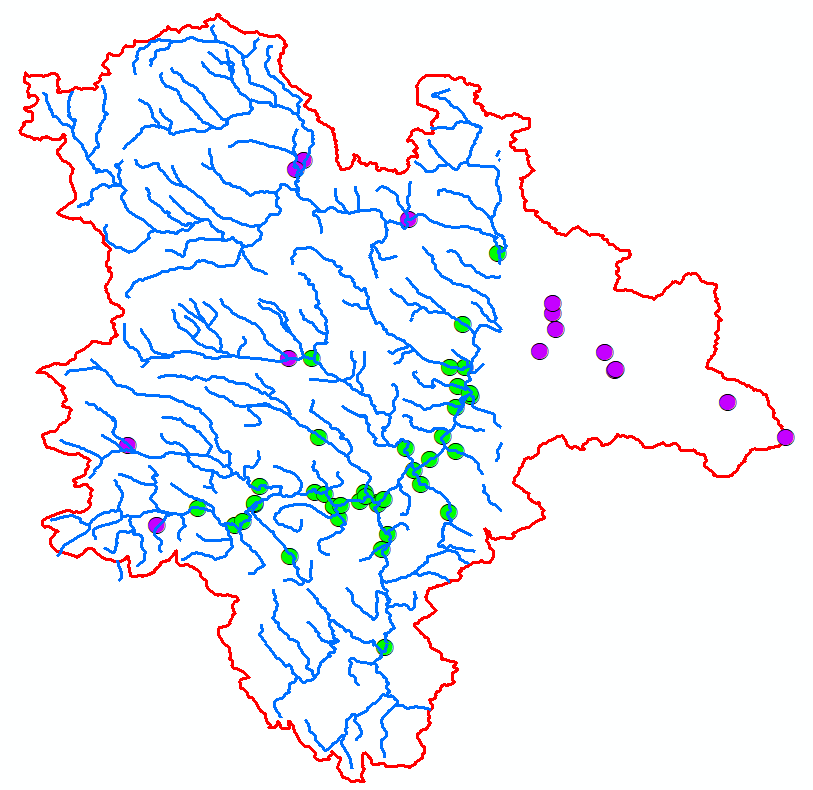 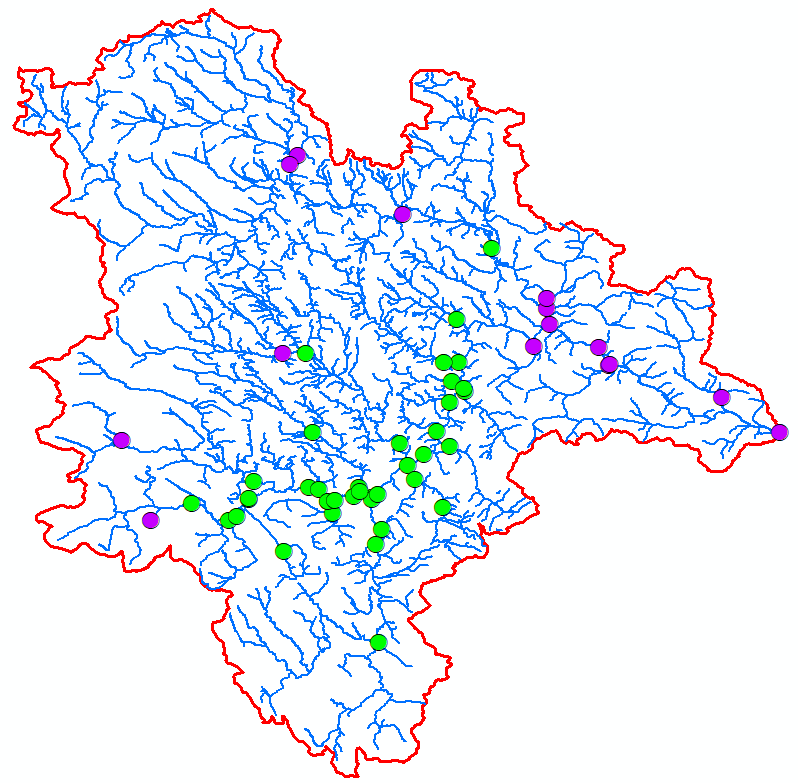 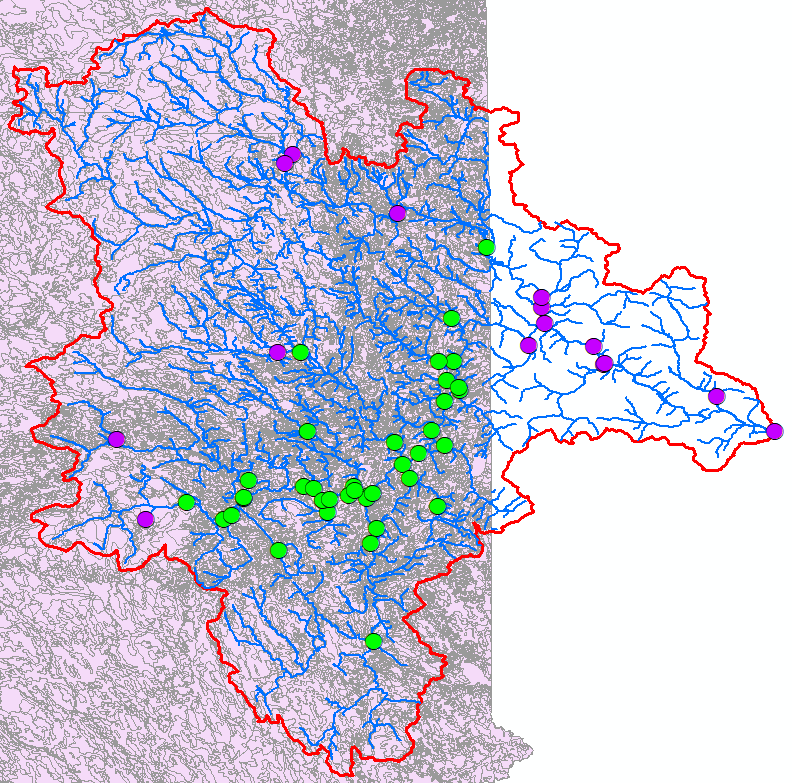 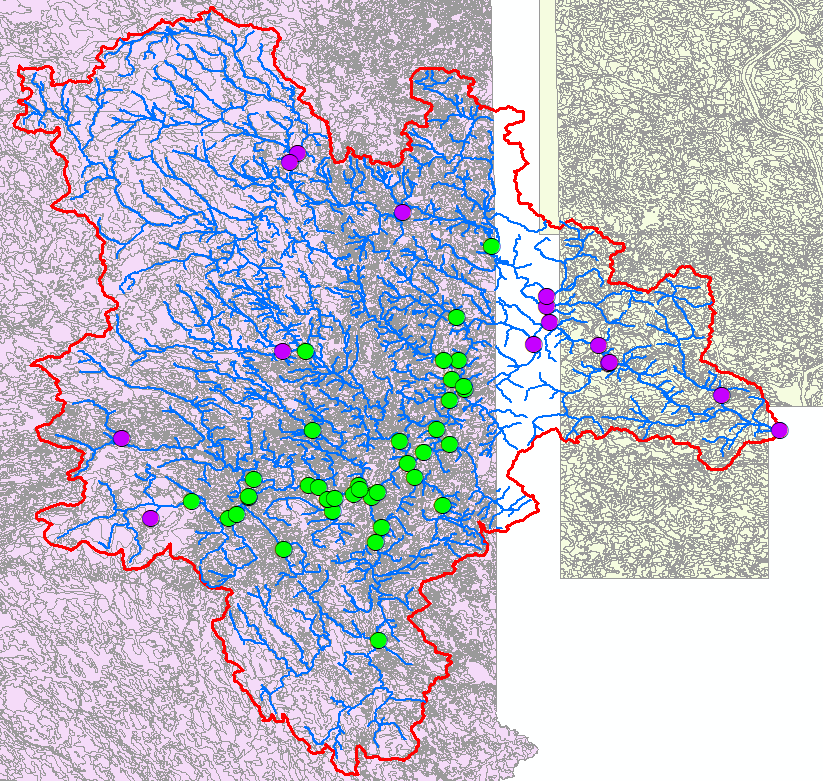 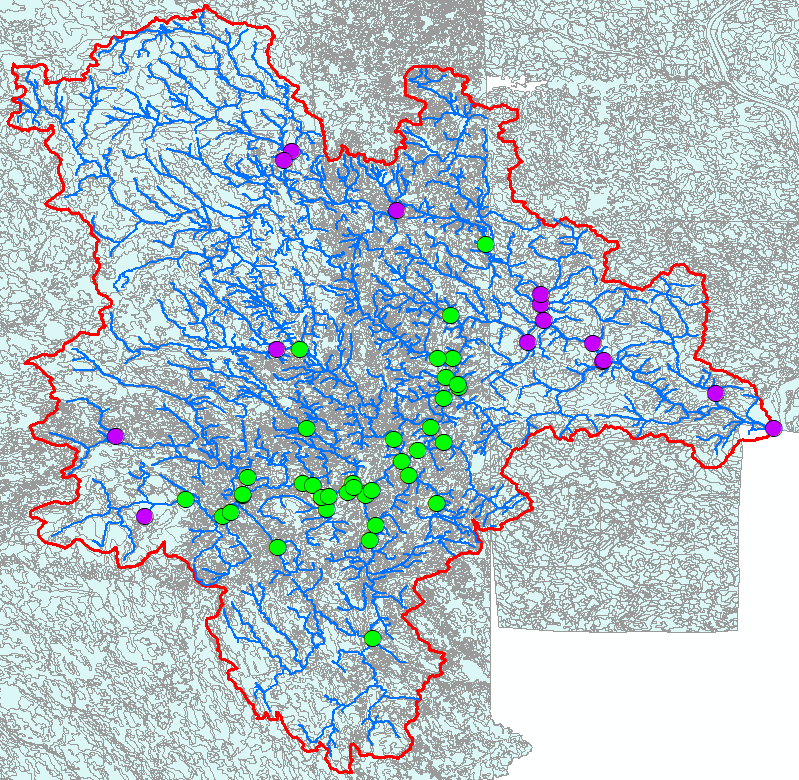 ?
Soils:
US: SSURGO
Canada: National soils database
Wetlands
US: National Wetlands Inventory
Canada: New Brunswick wetlands

Added parameters for:
% watershed in USA 
Dummy variable
Rubbersheeting
?